Calculus
F 27 November 2013
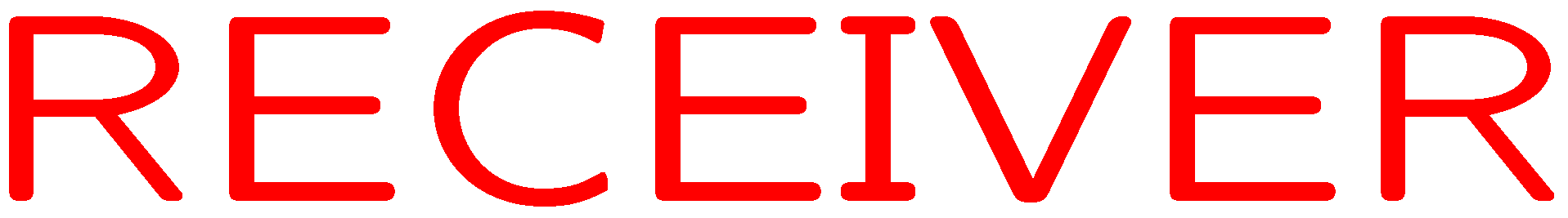 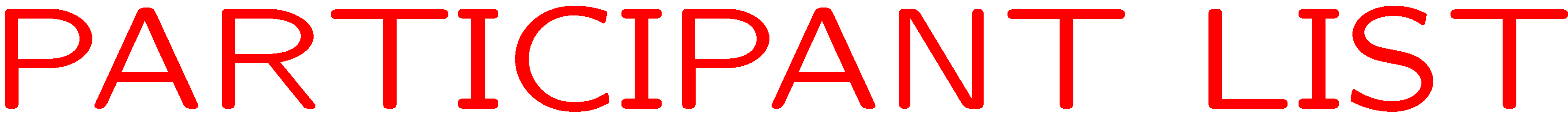 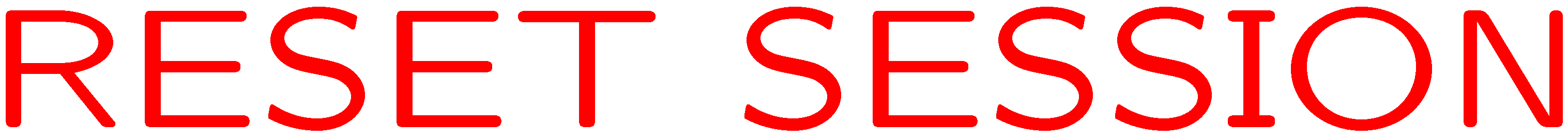 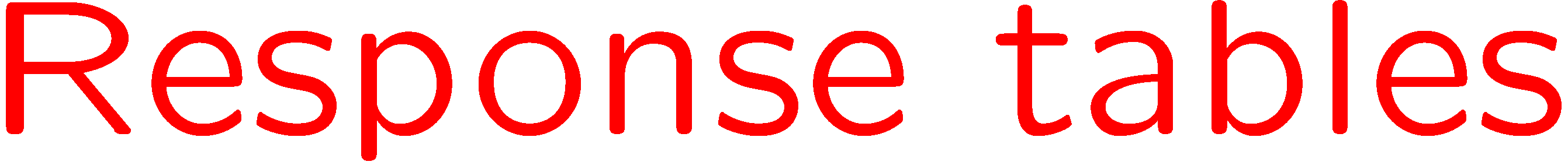 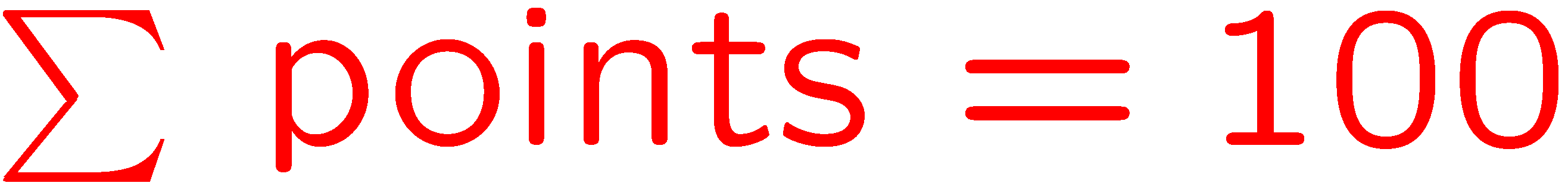 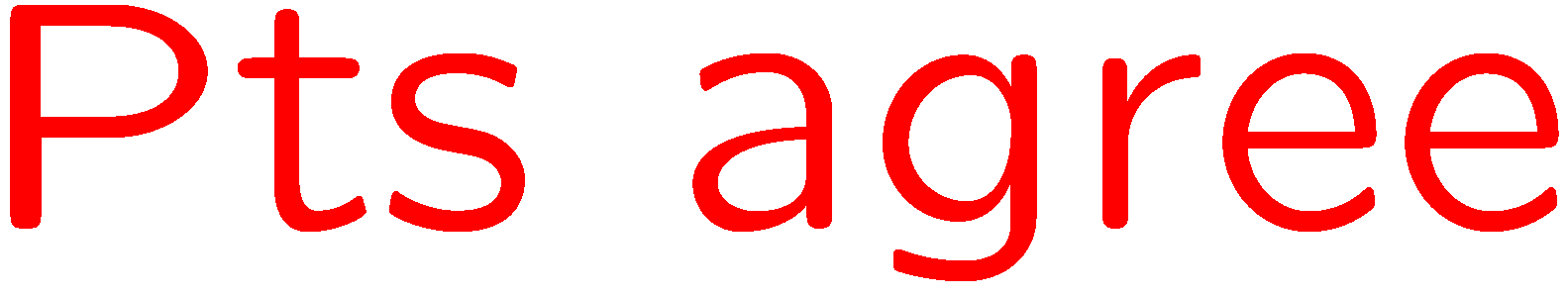 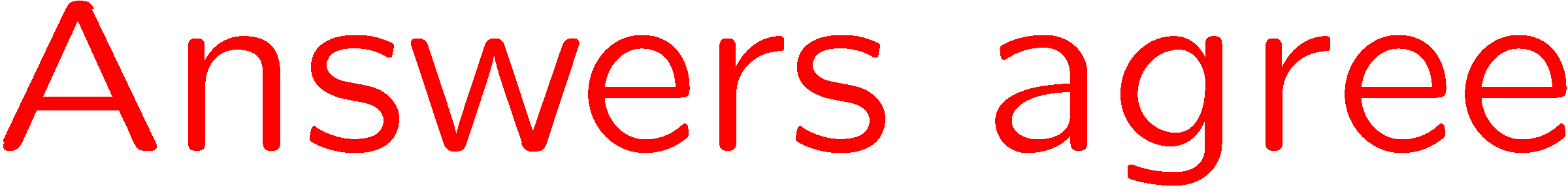 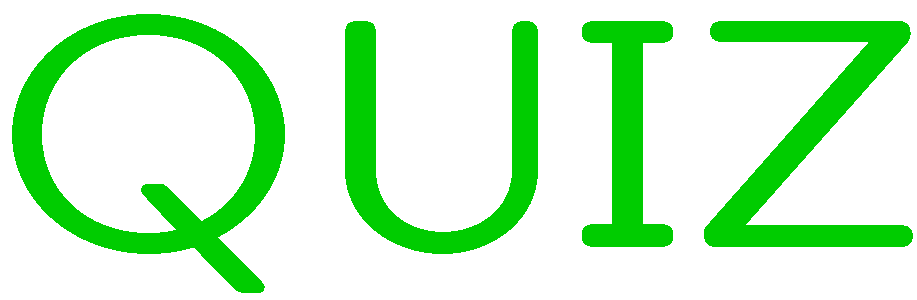 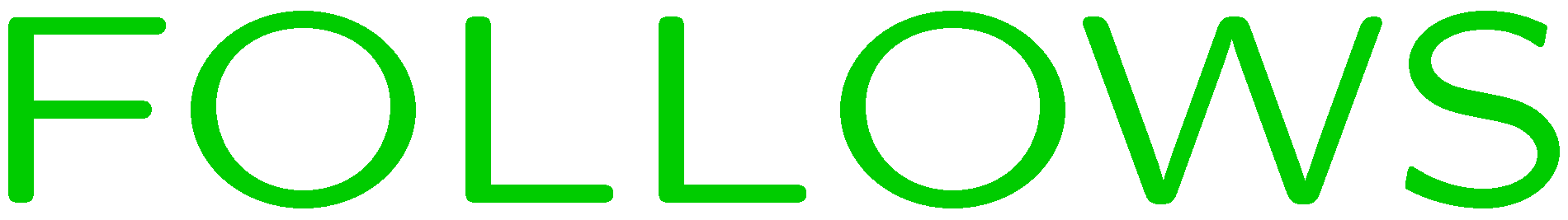 1+1=
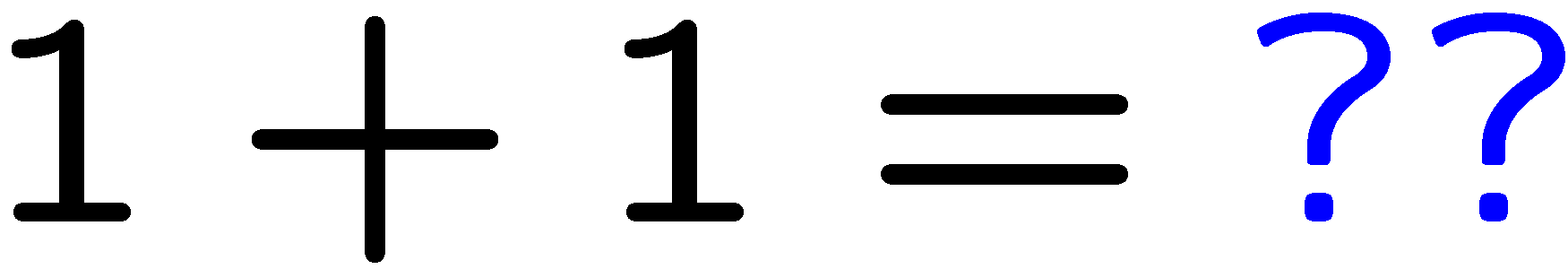 1
2
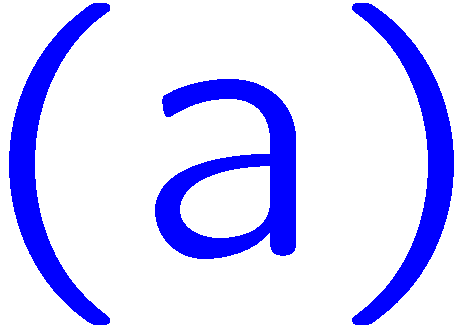 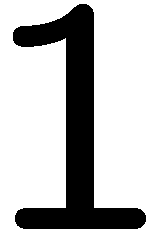 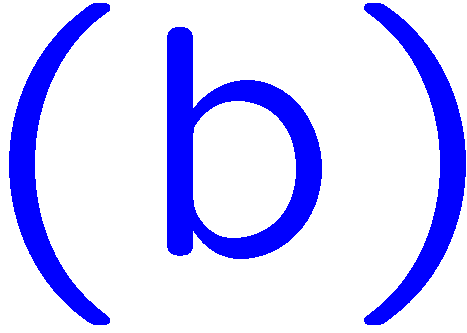 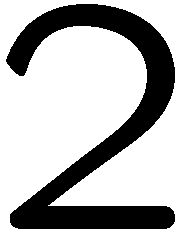 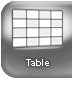 5
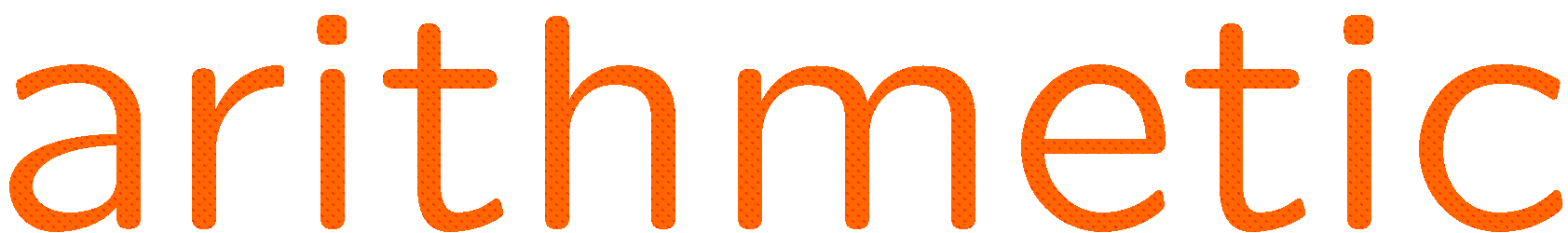 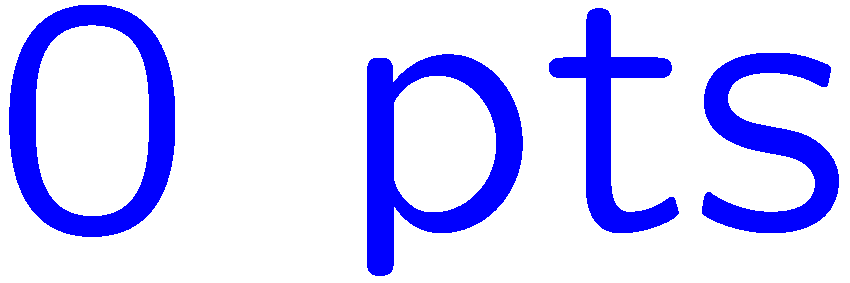 1+1=
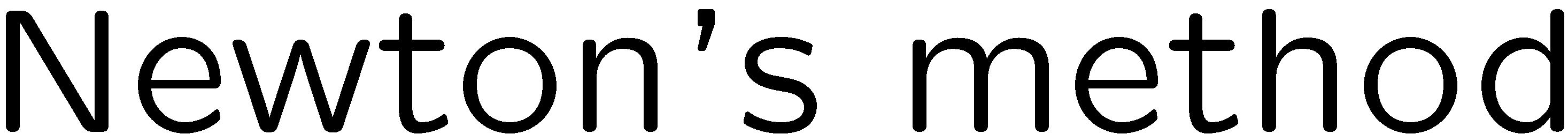 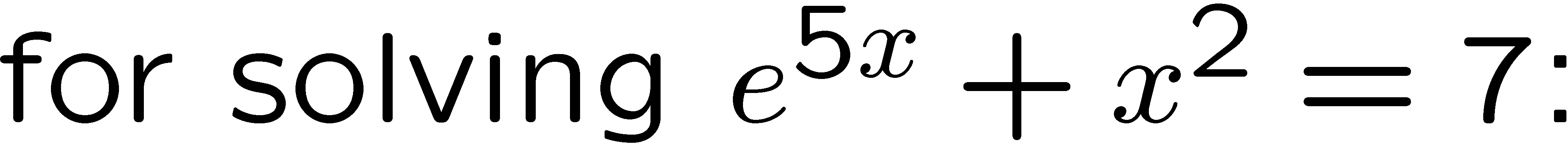 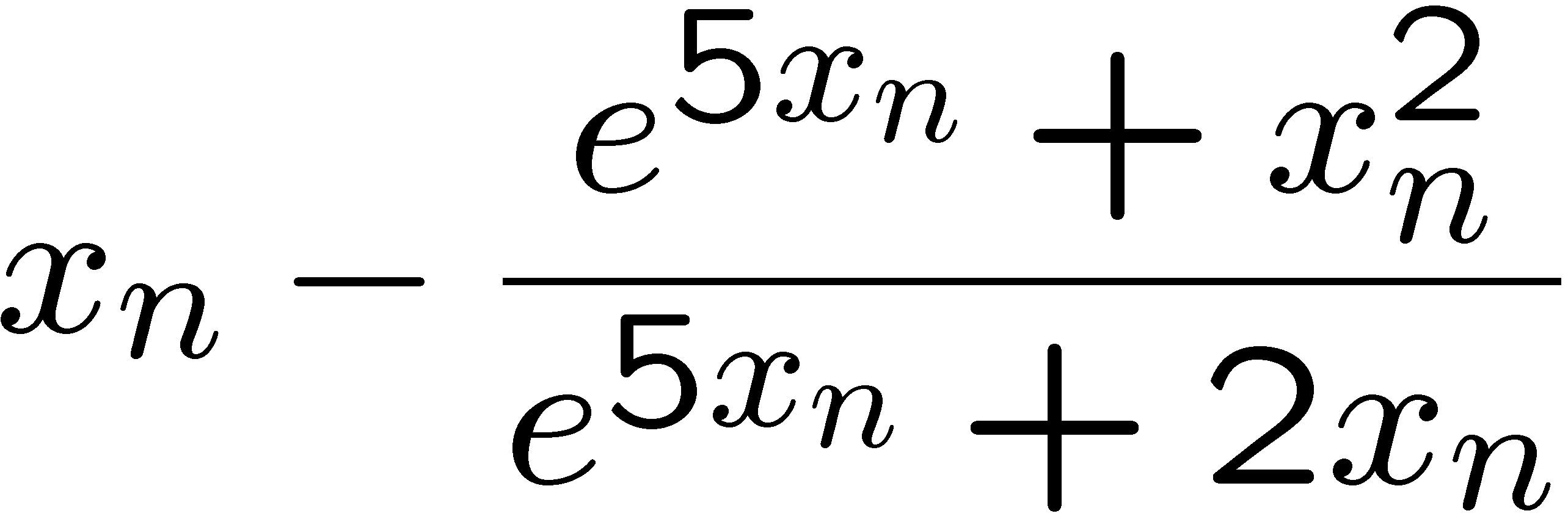 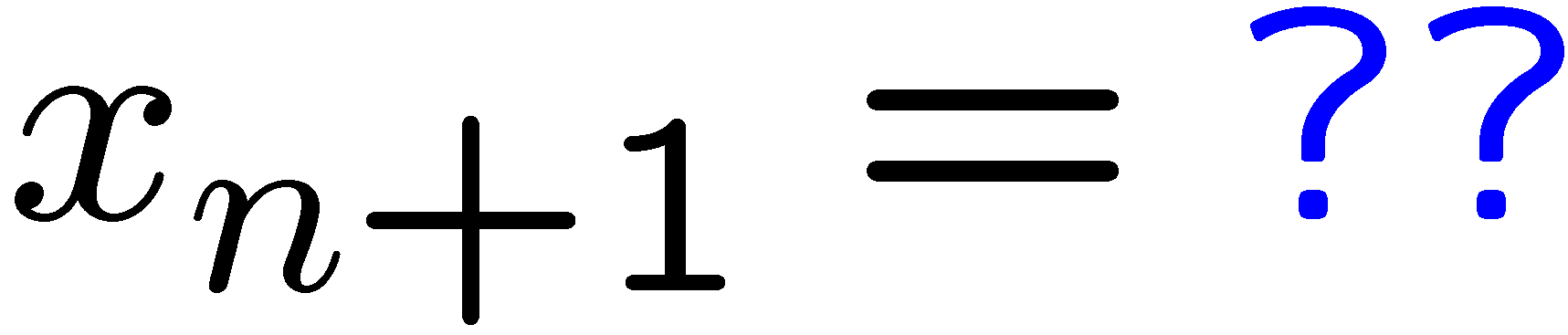 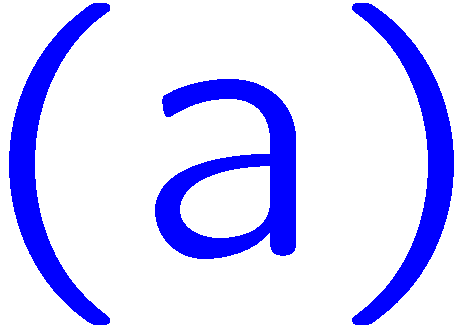 1
2
3
4
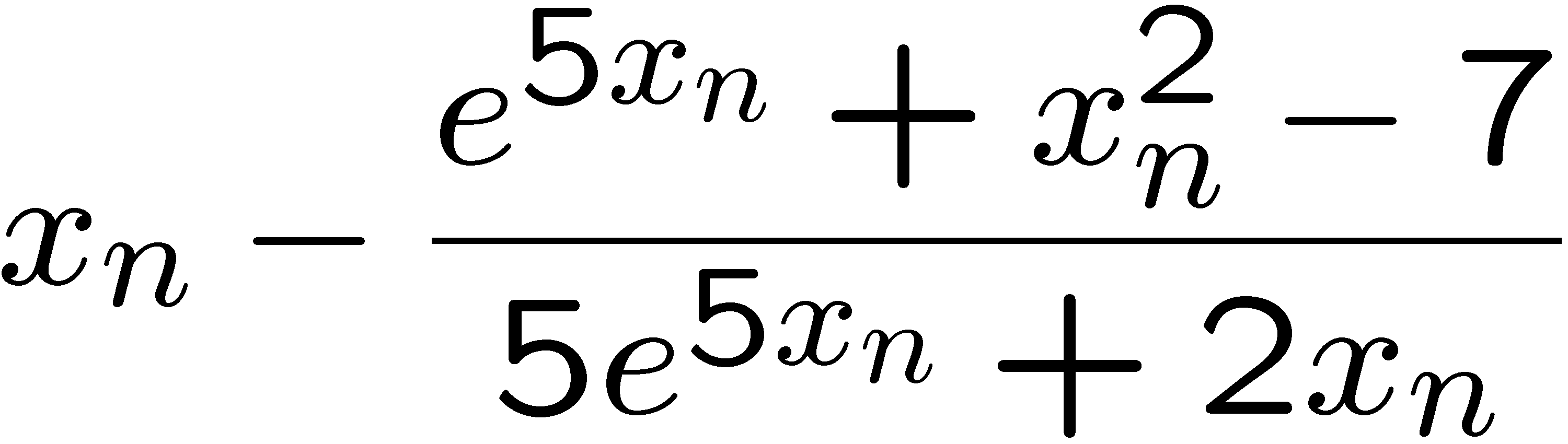 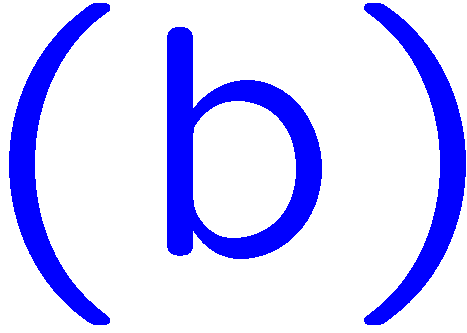 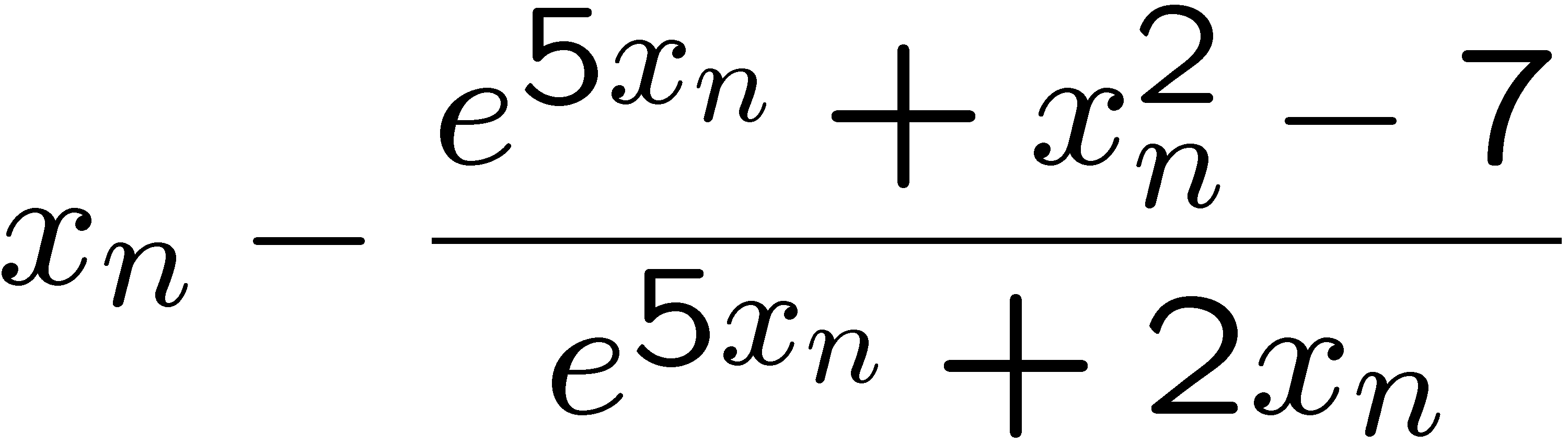 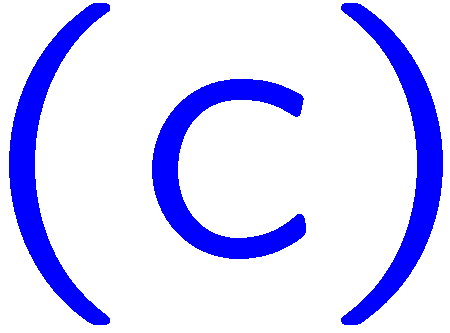 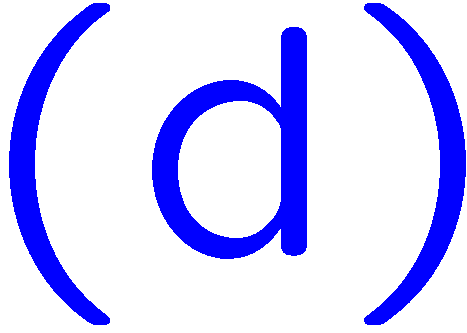 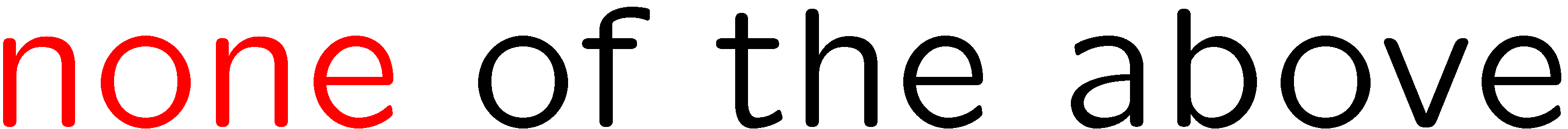 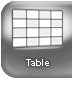 6
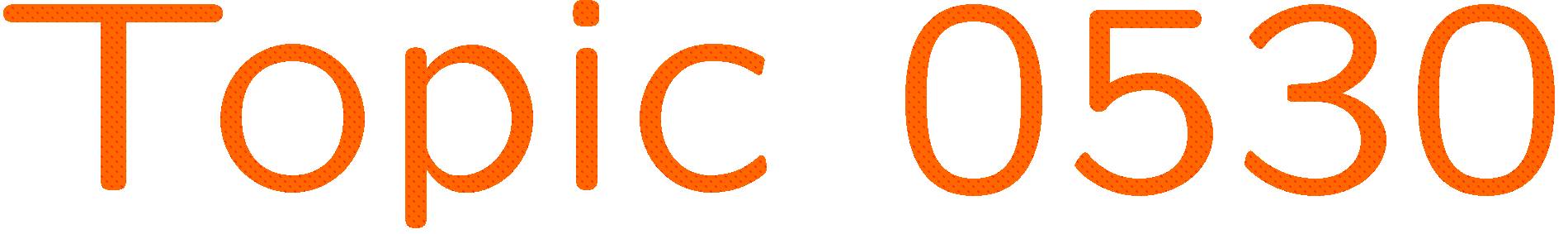 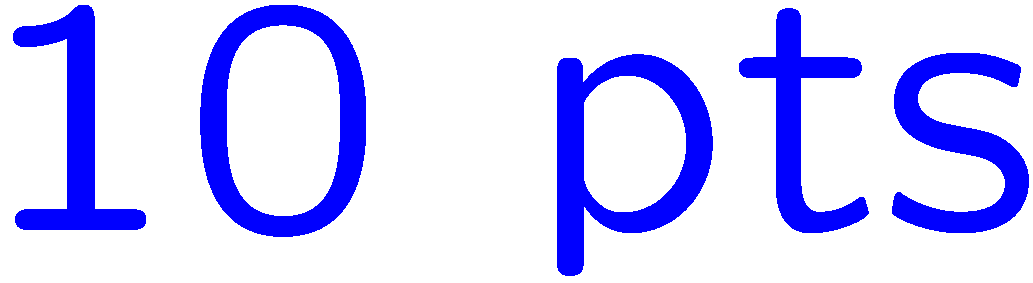 1+1=
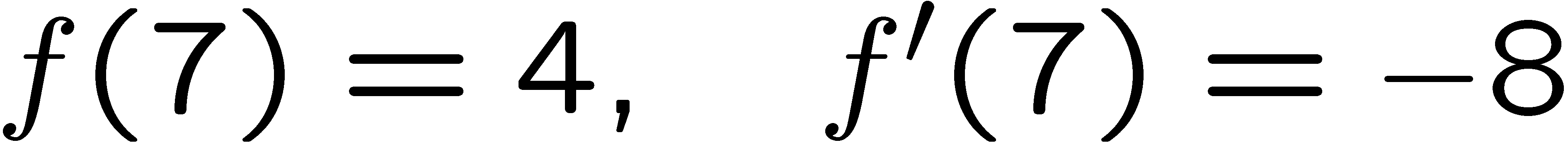 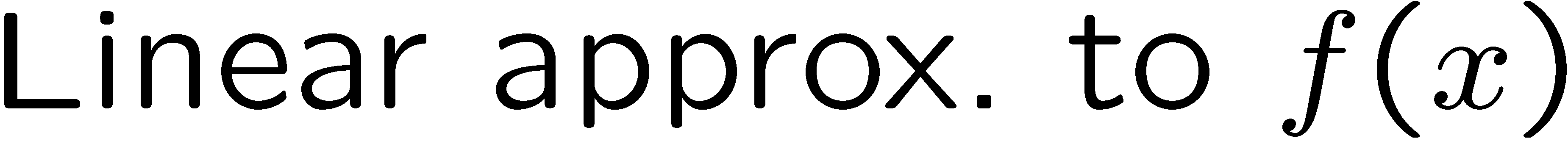 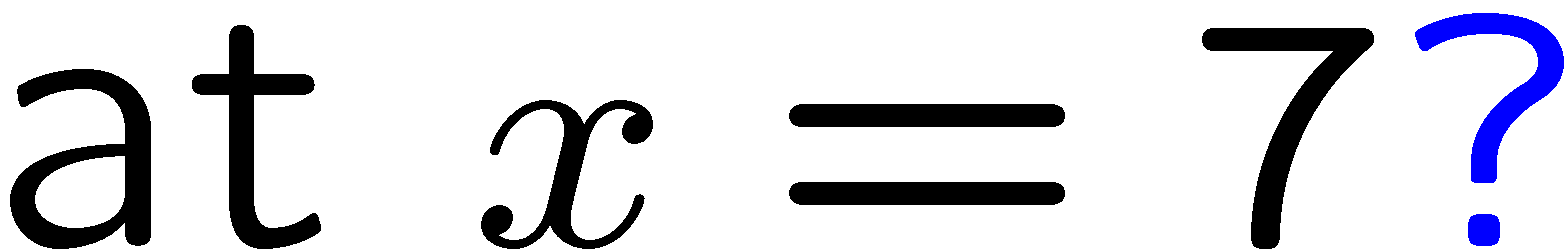 1
2
3
4
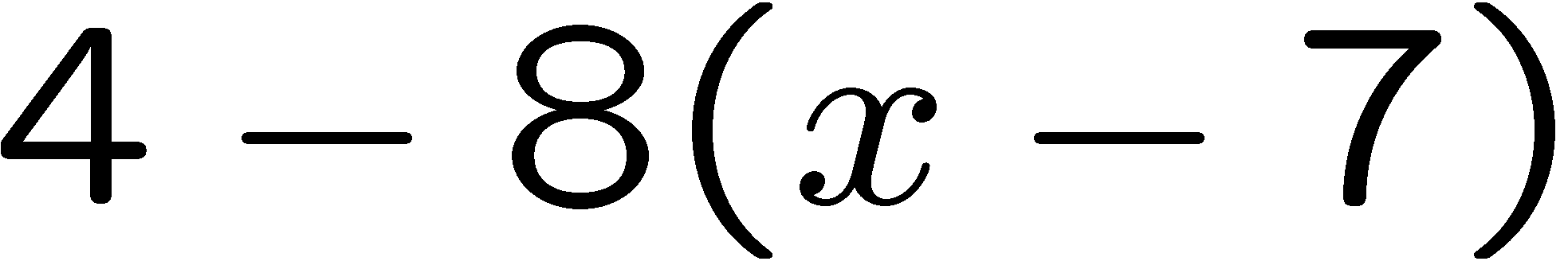 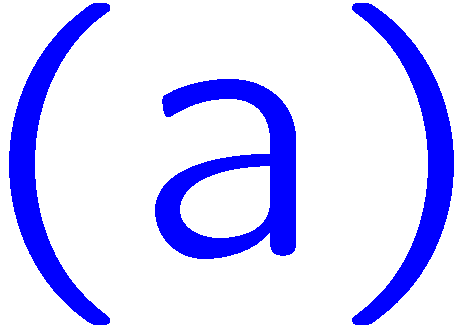 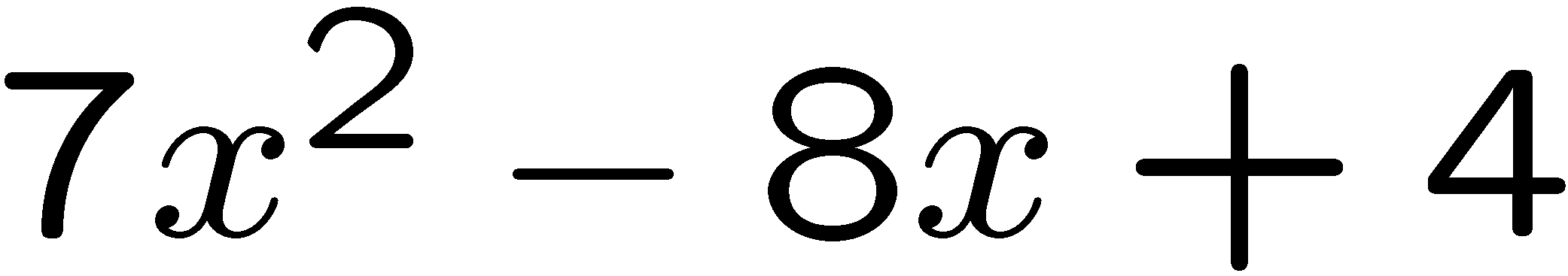 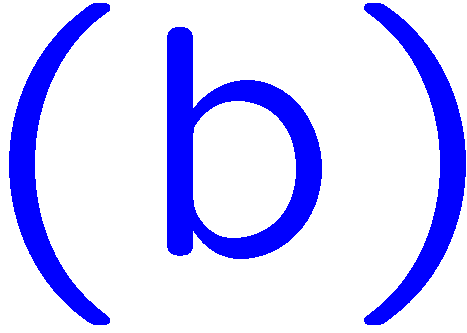 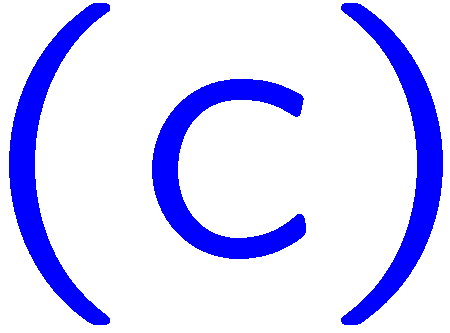 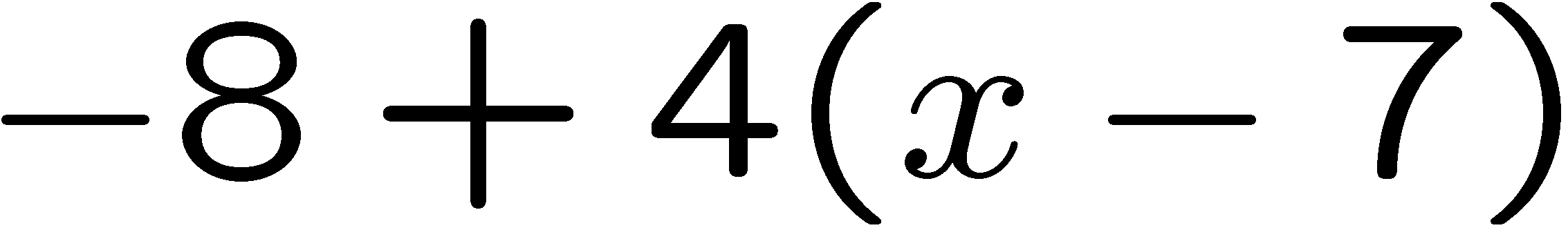 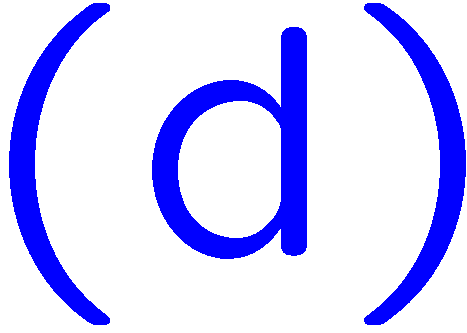 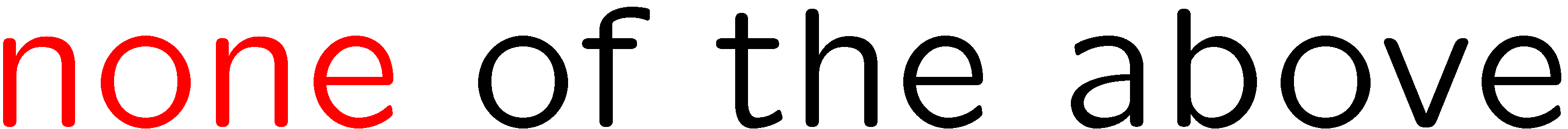 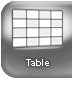 7
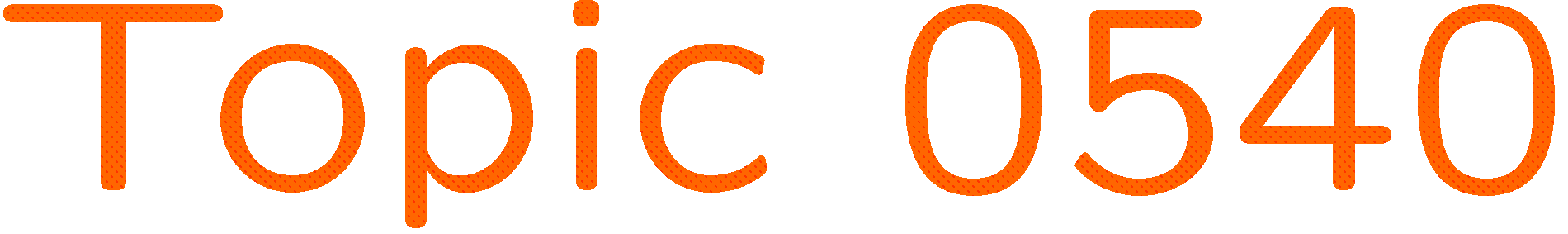 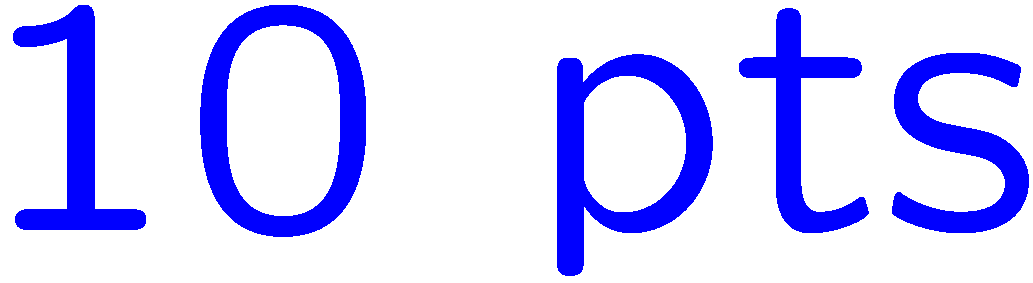 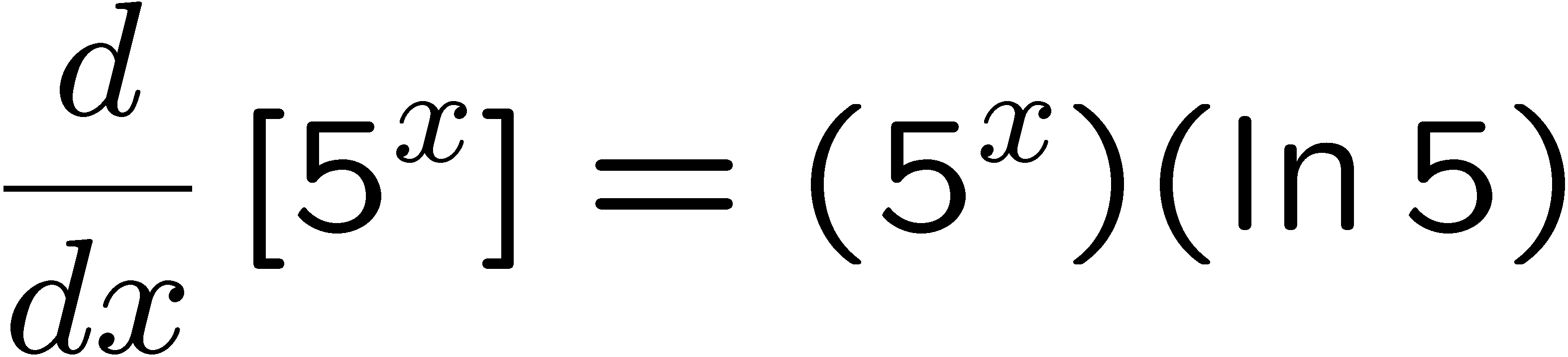 1+1=
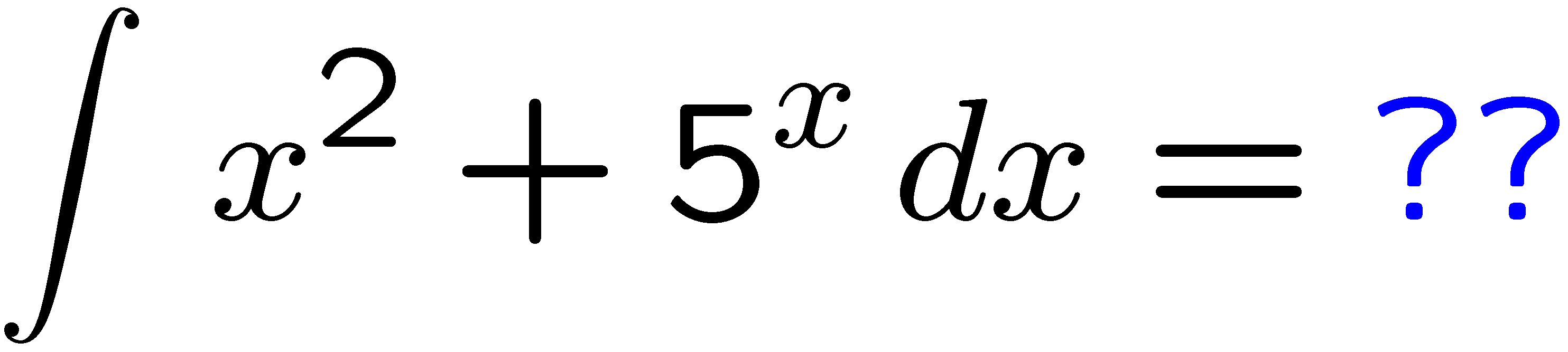 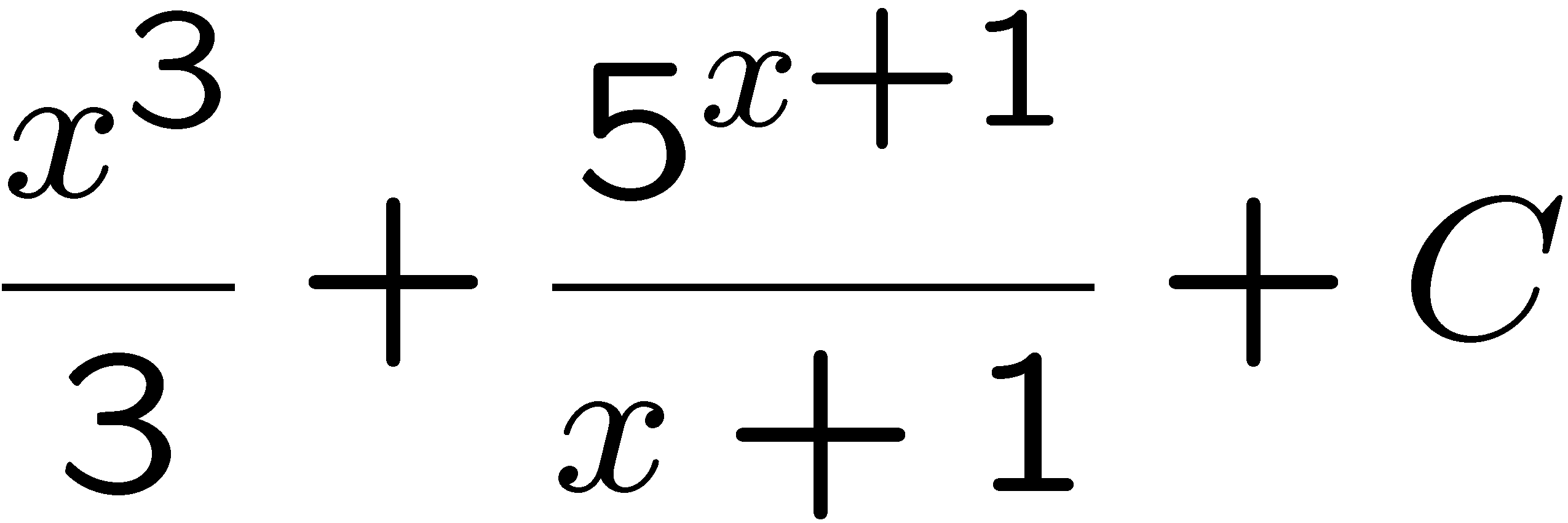 1
2
3
4
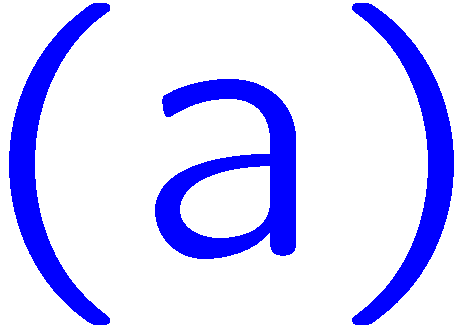 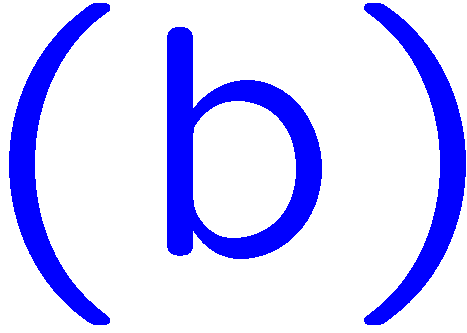 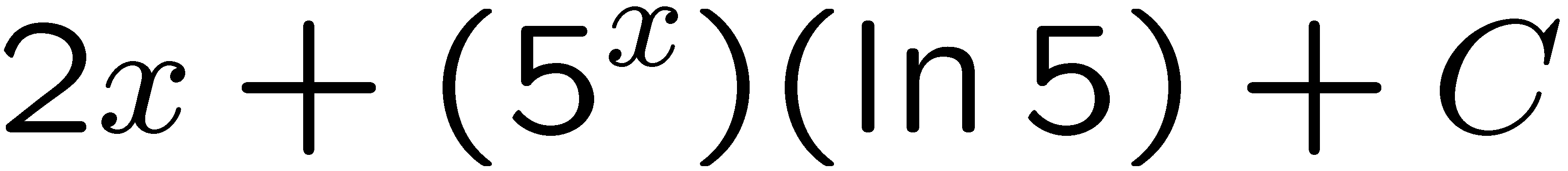 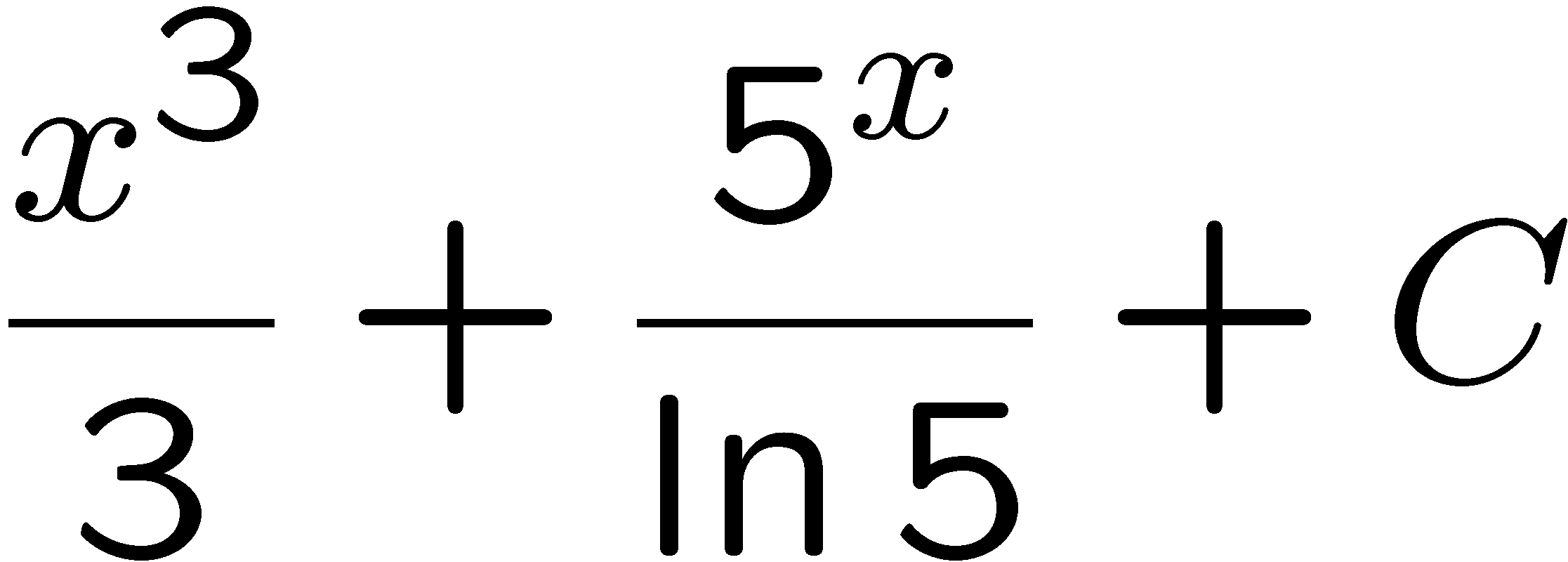 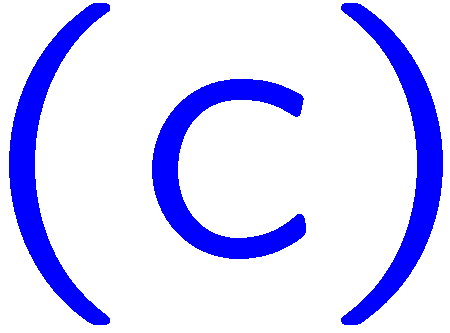 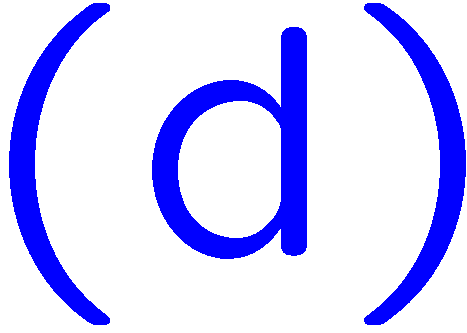 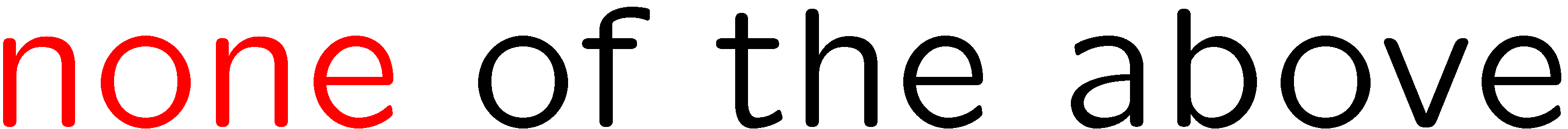 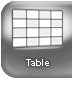 8
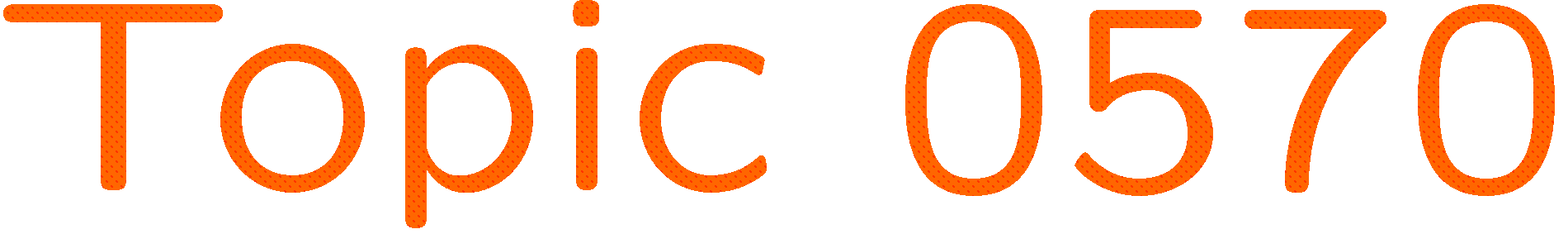 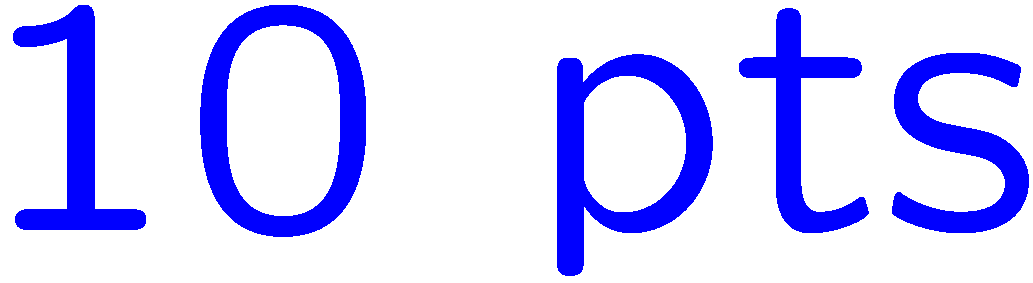 1+1=
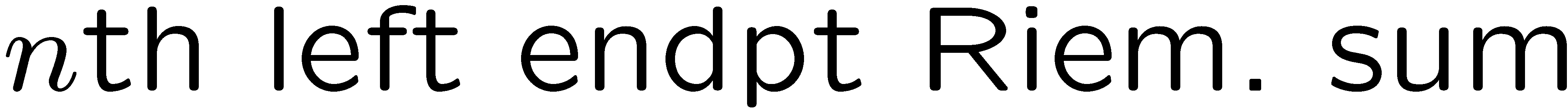 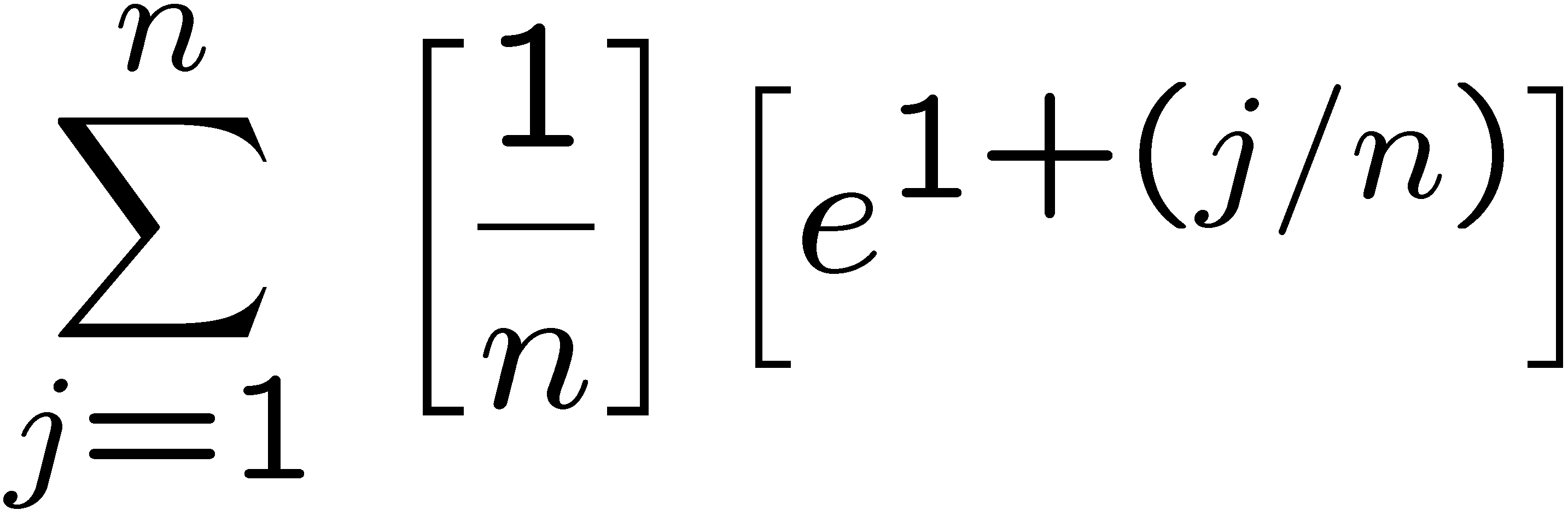 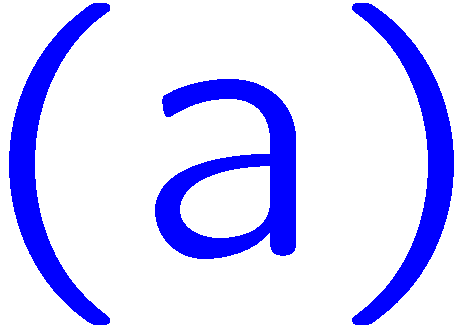 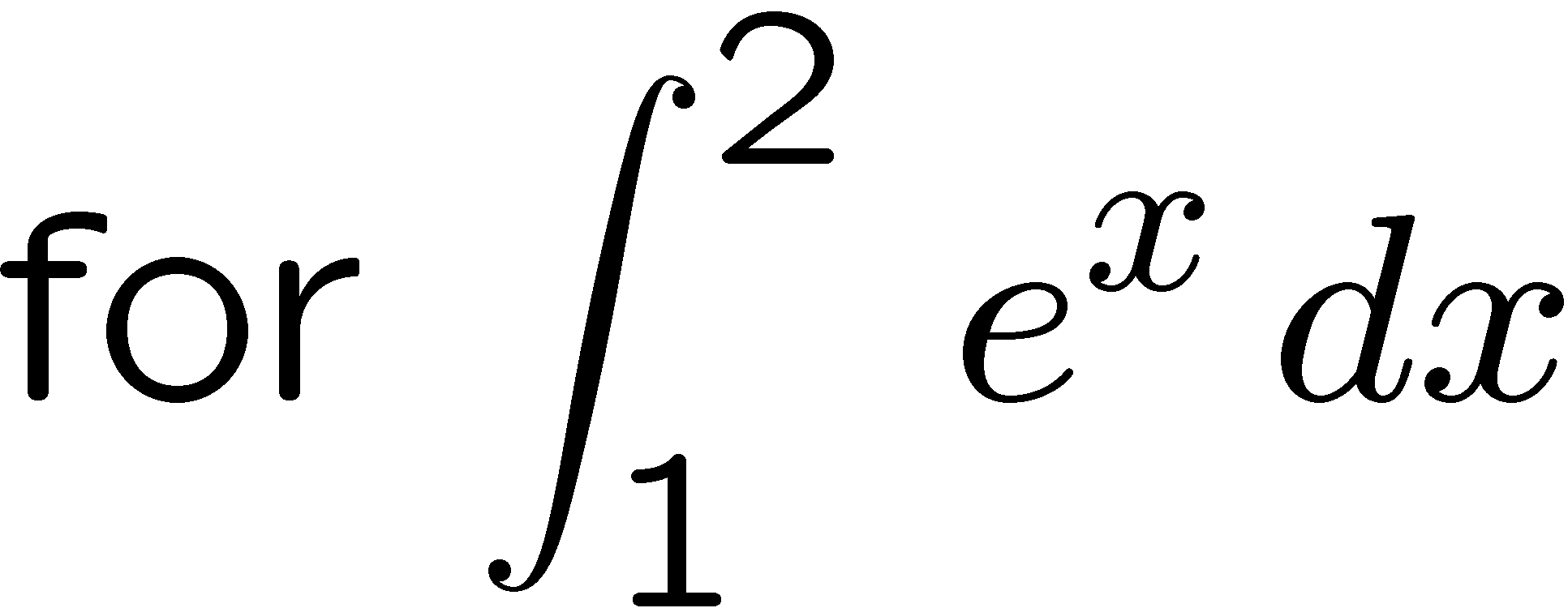 1
2
3
4
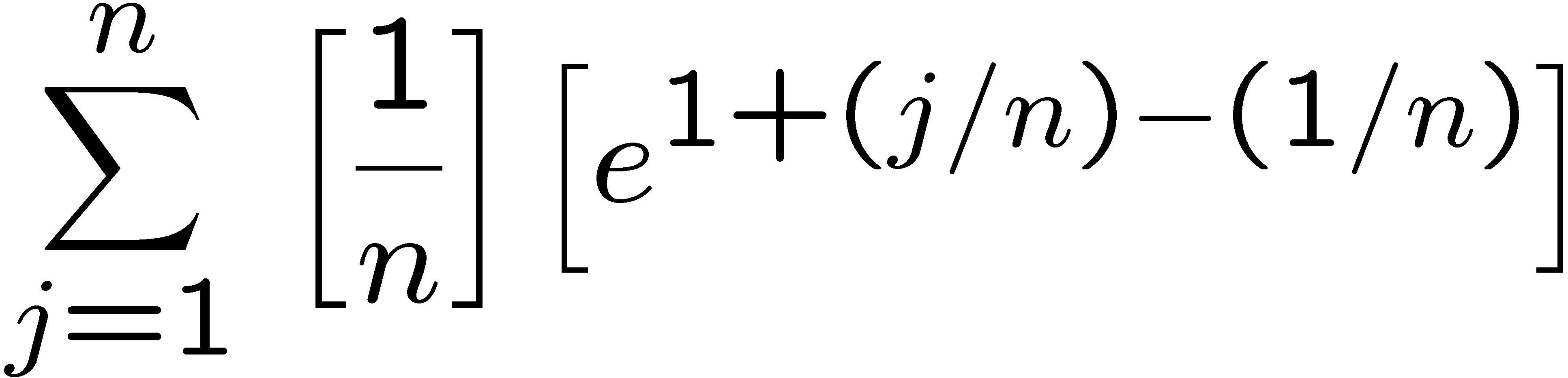 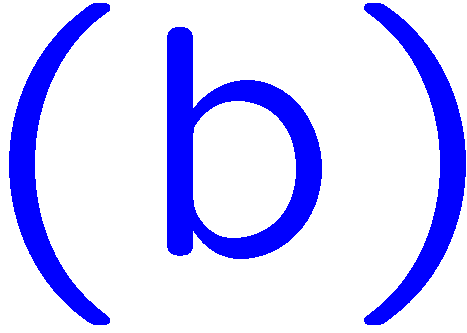 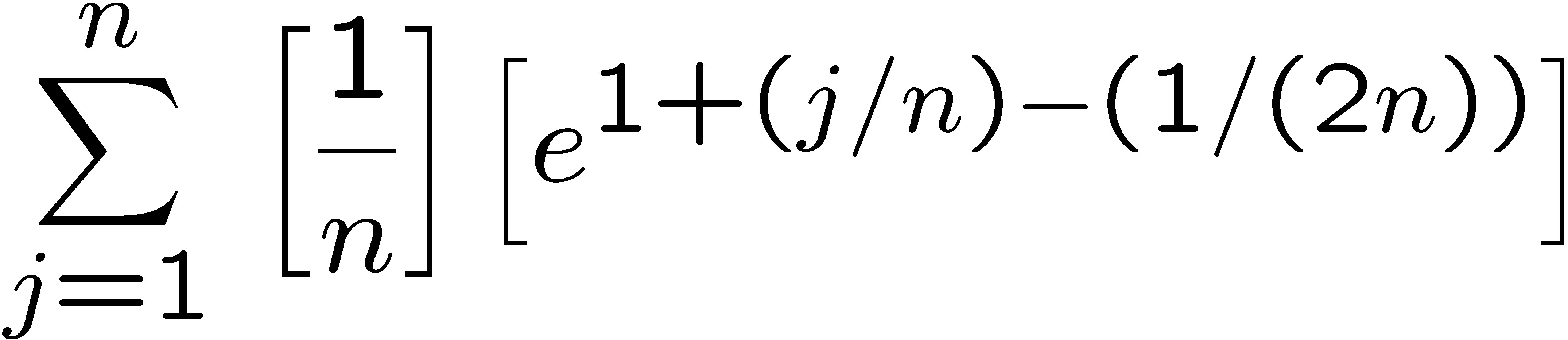 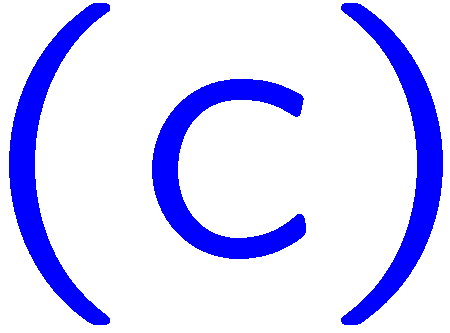 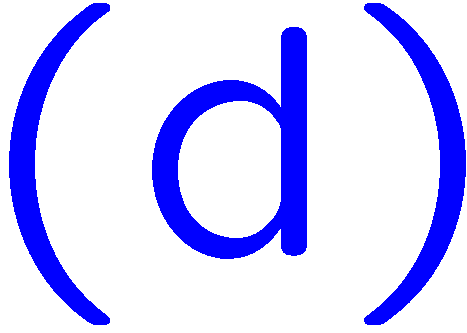 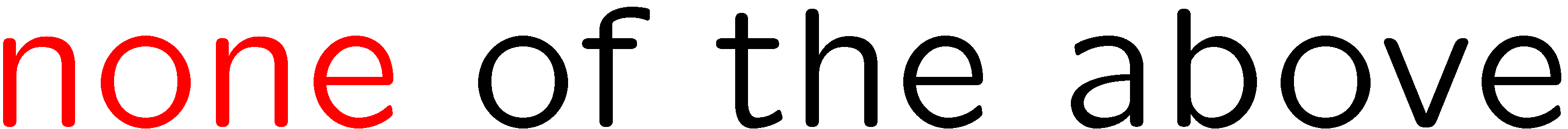 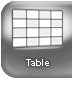 9
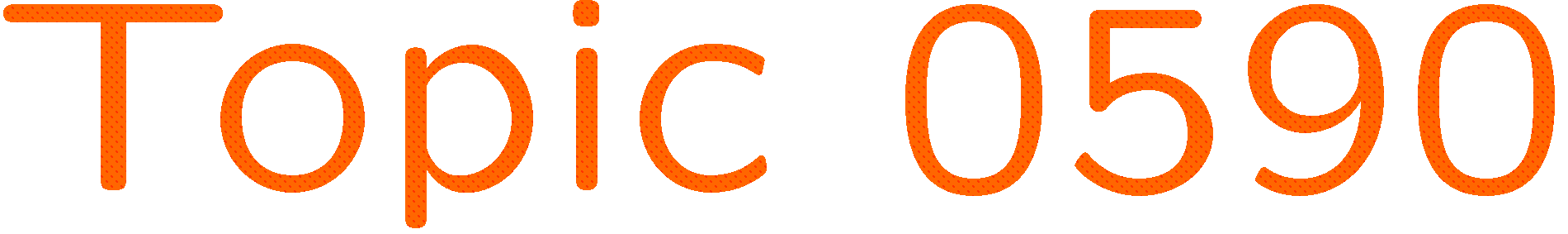 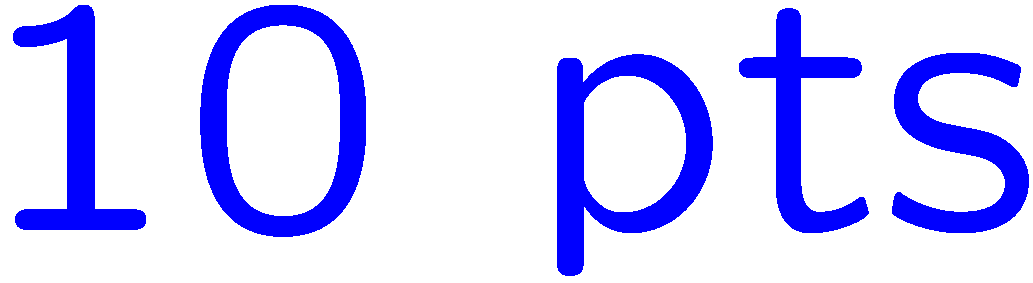 1+1=
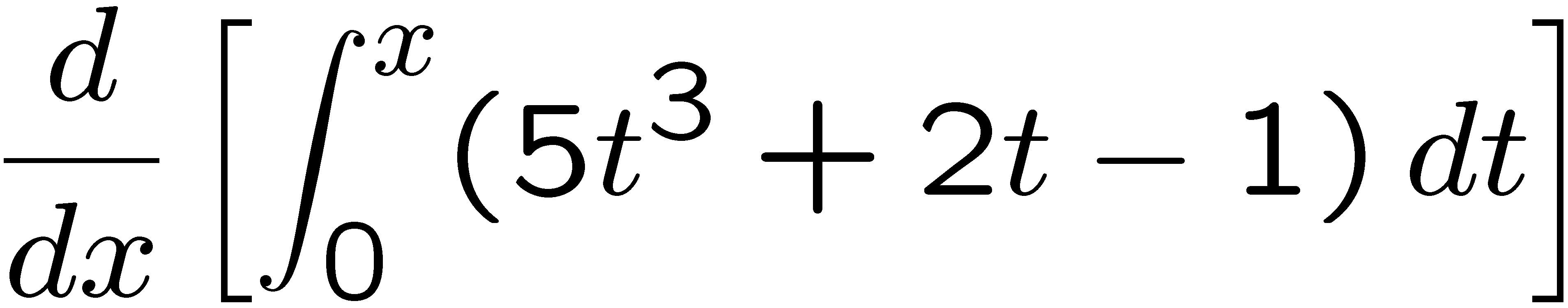 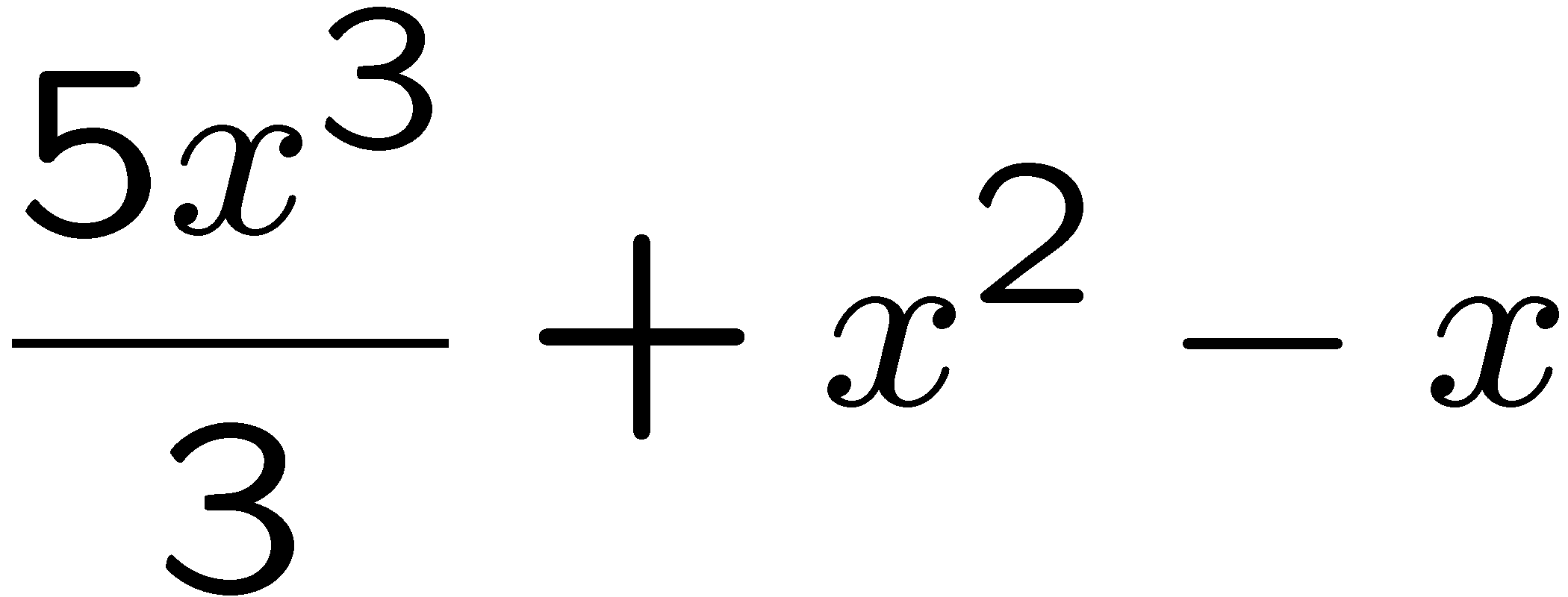 1
2
3
4
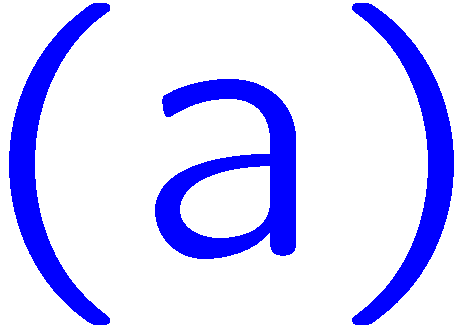 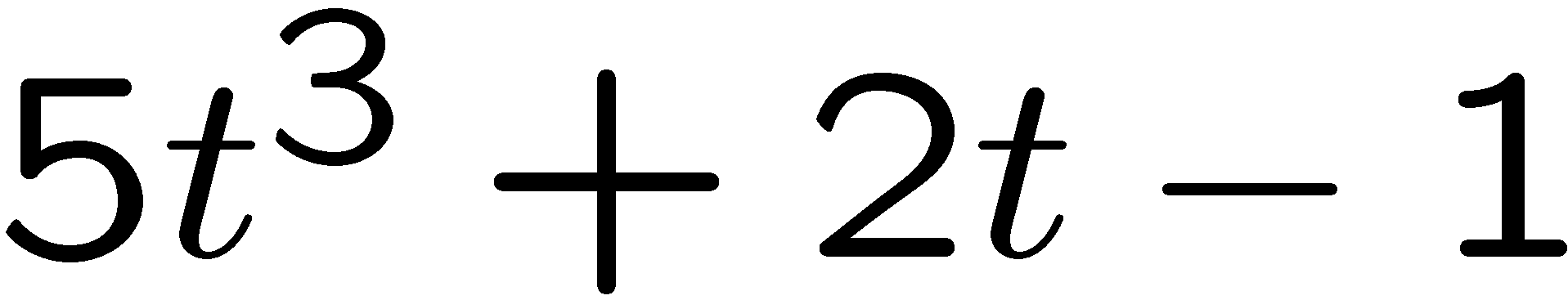 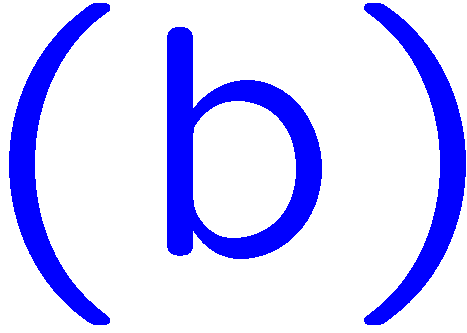 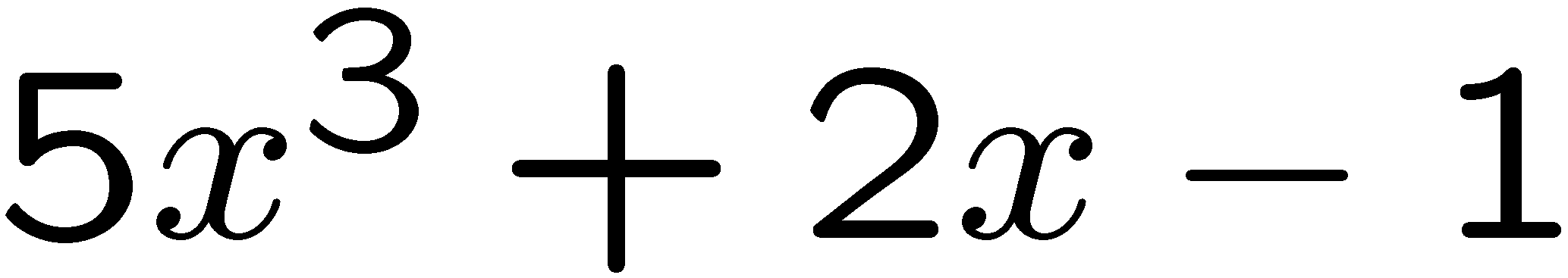 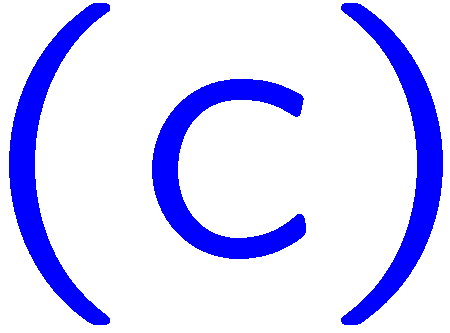 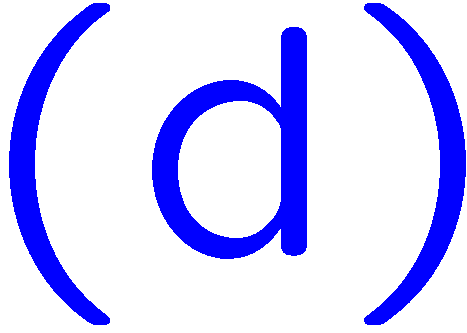 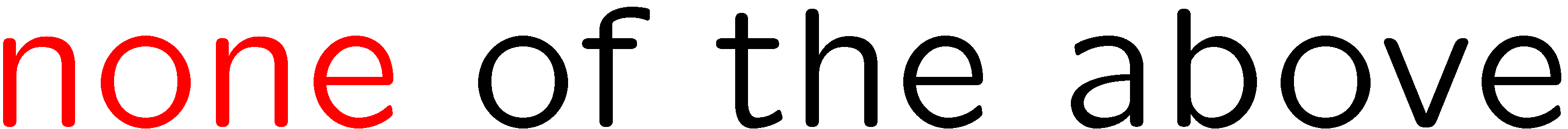 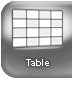 10
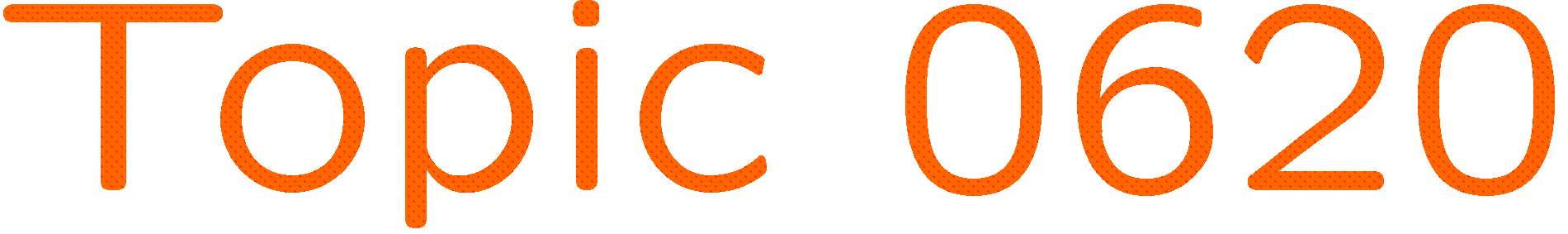 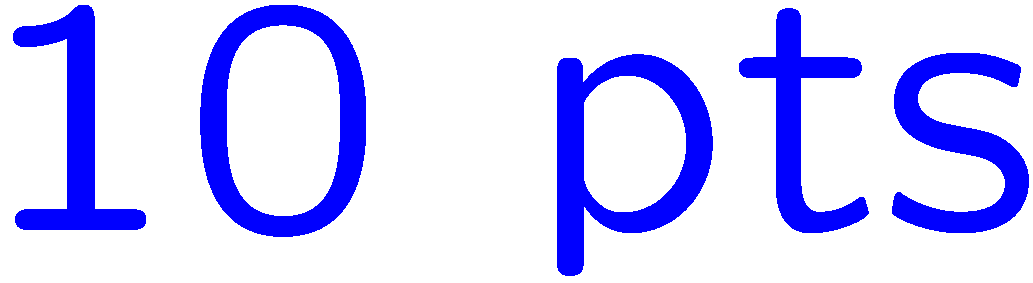 1+1=
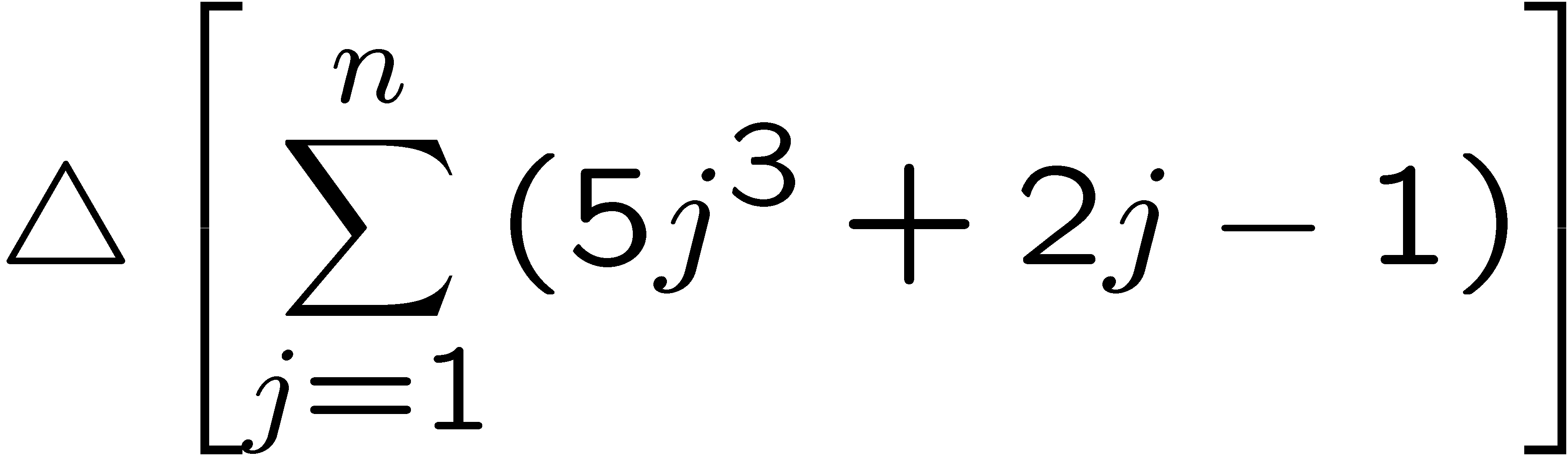 1
2
3
4
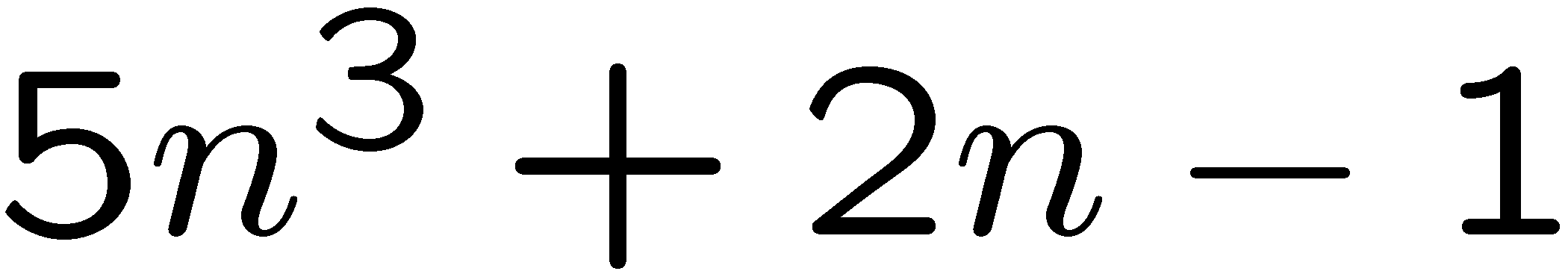 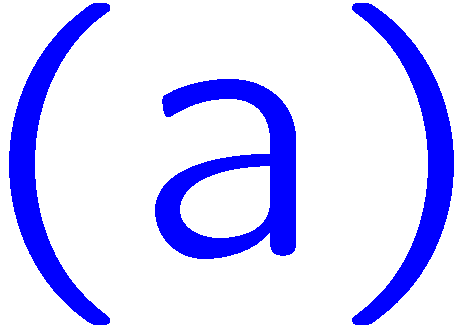 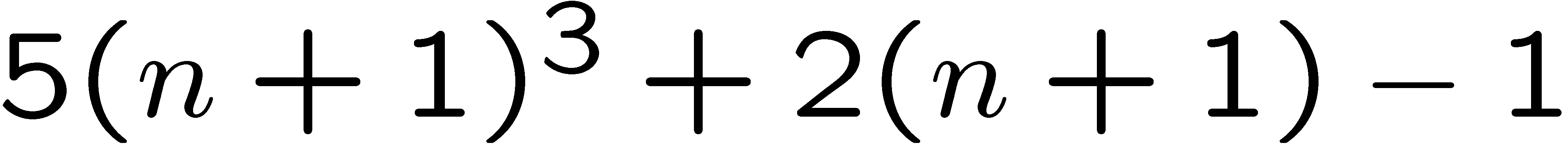 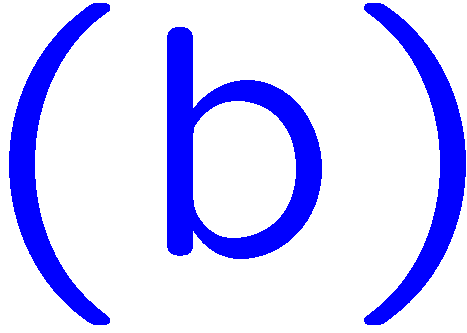 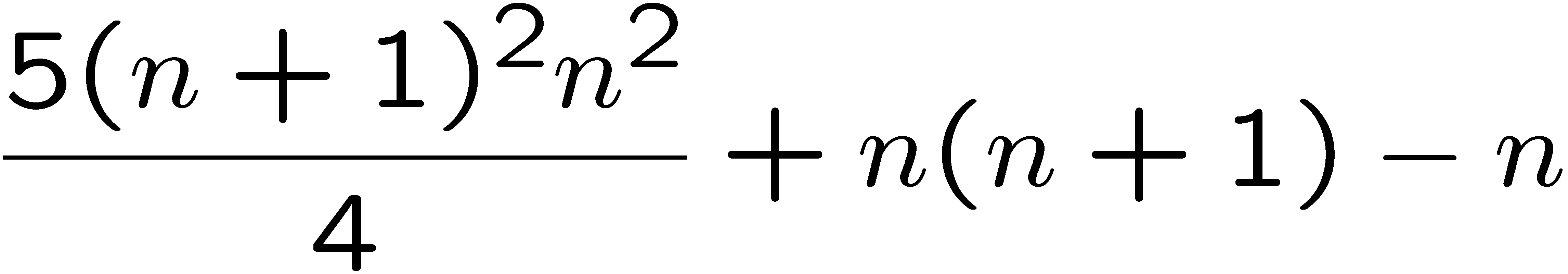 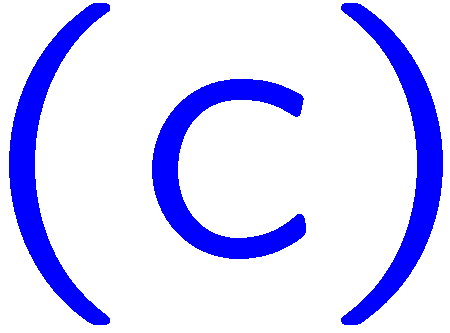 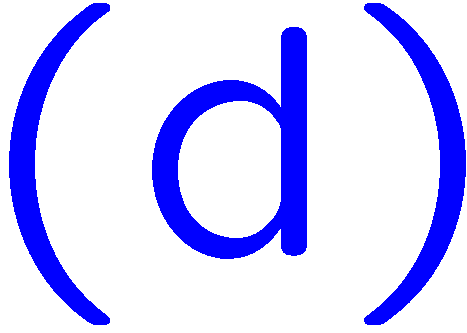 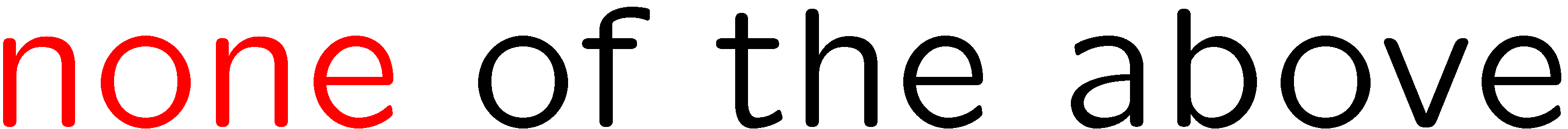 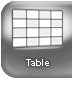 11
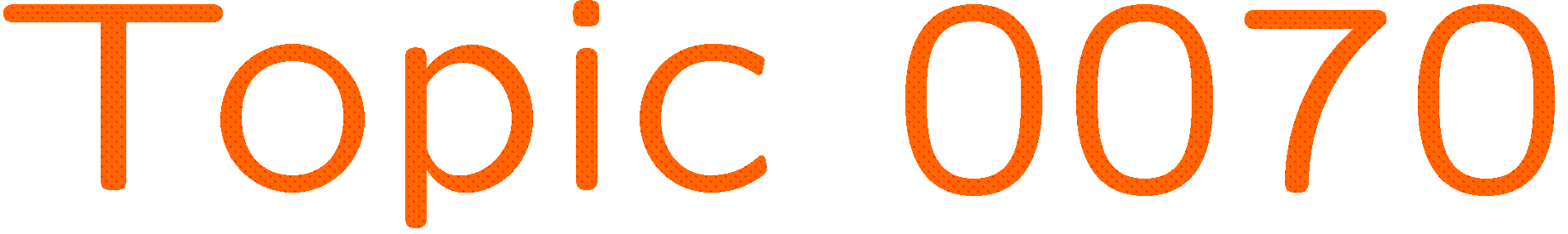 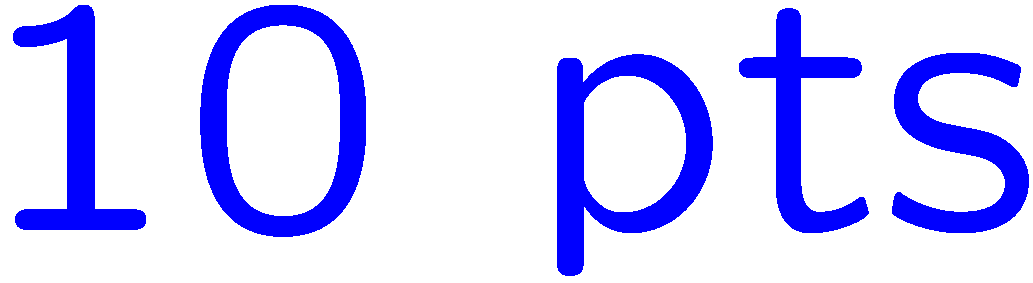 1+1=
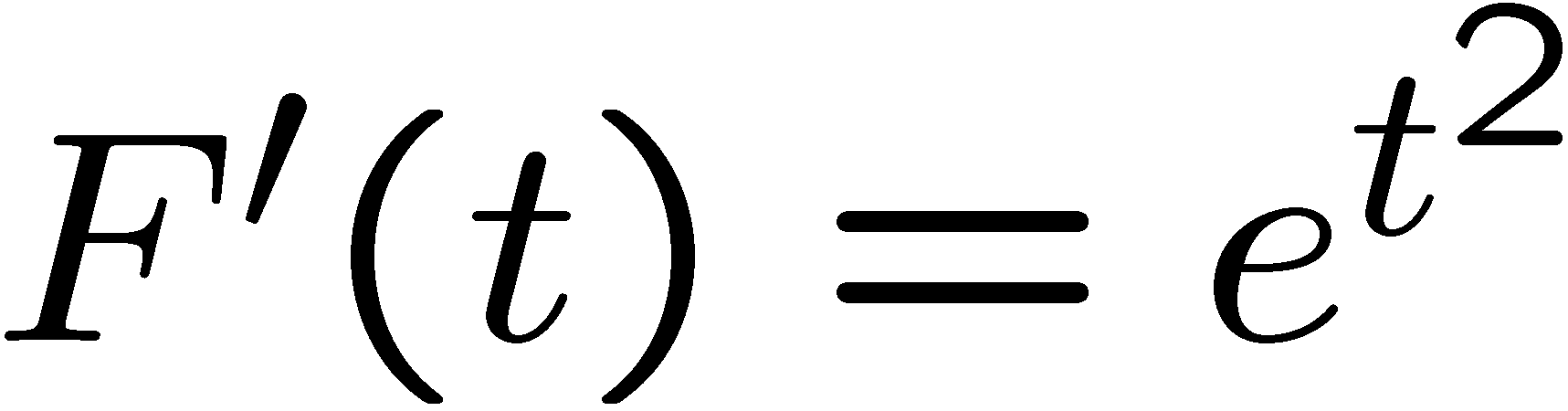 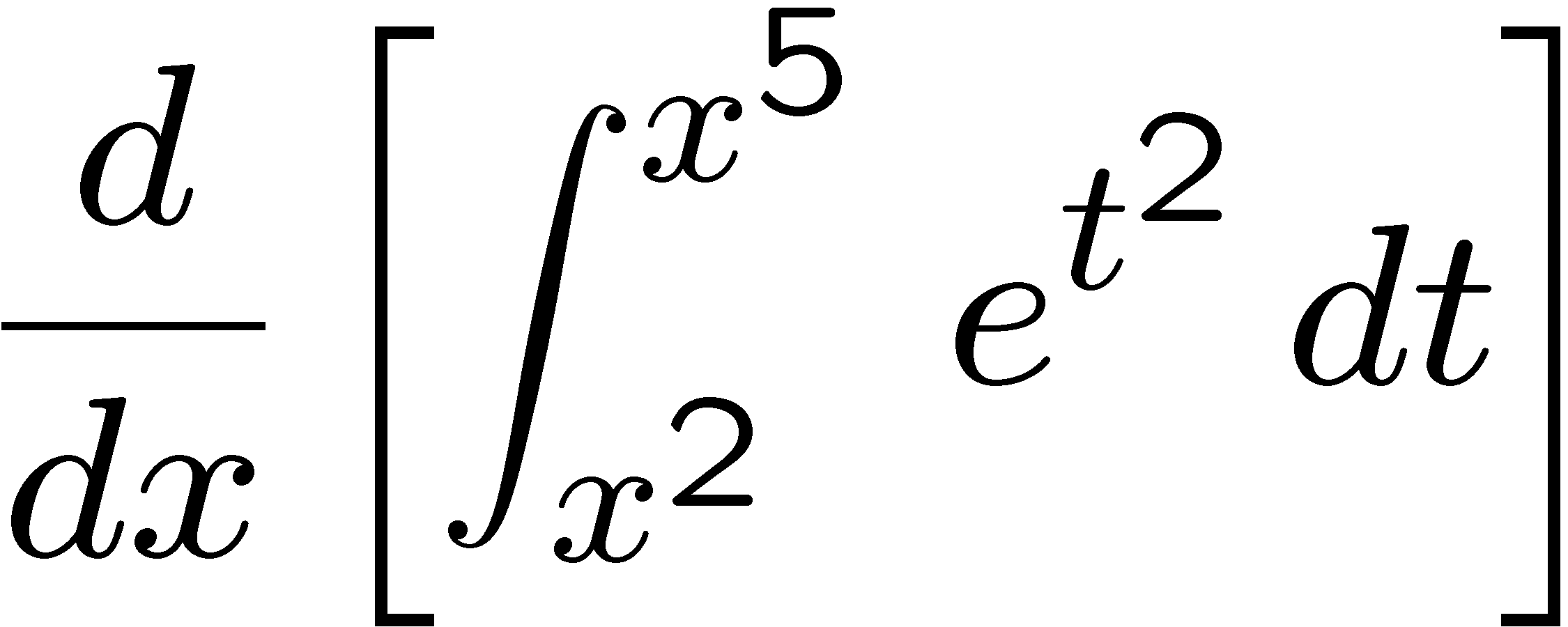 1
2
3
4
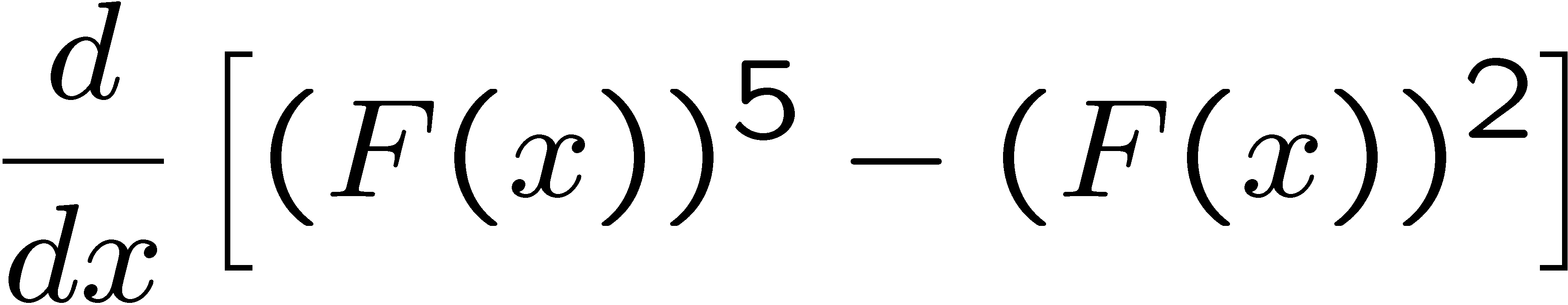 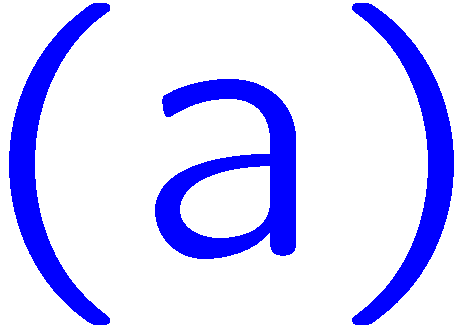 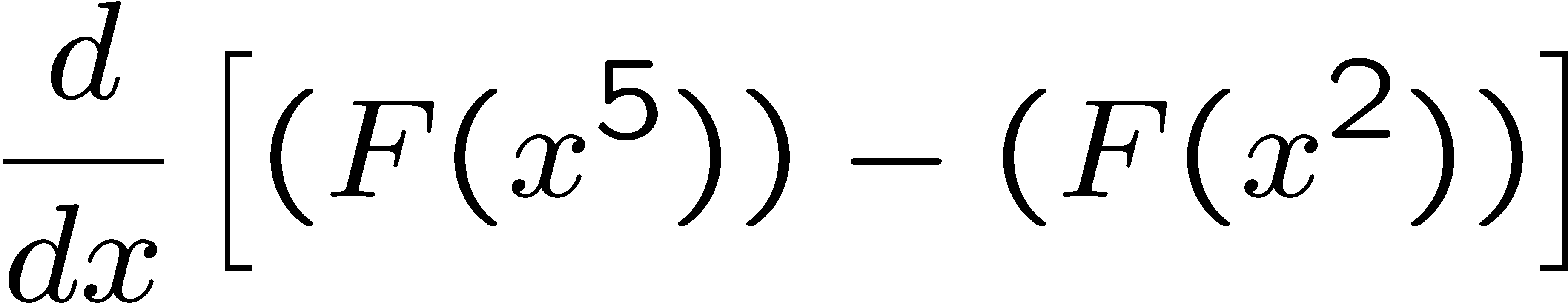 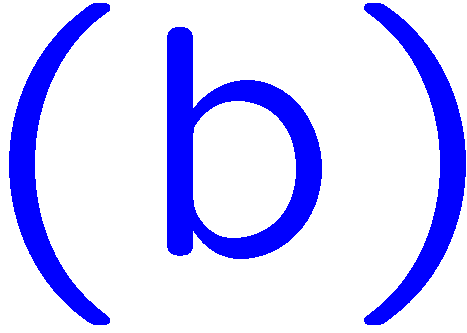 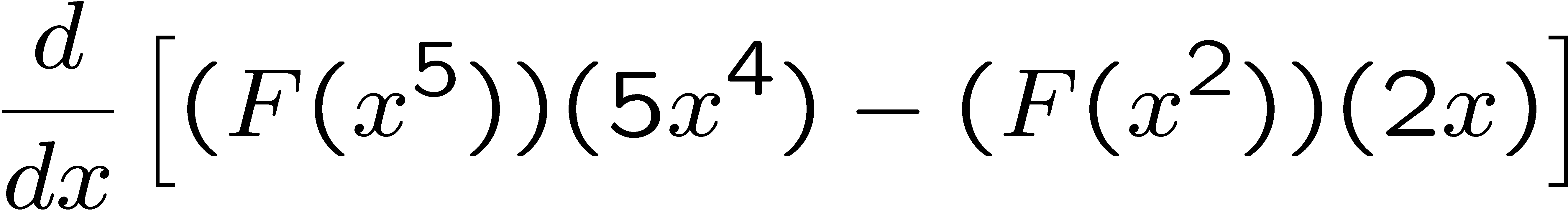 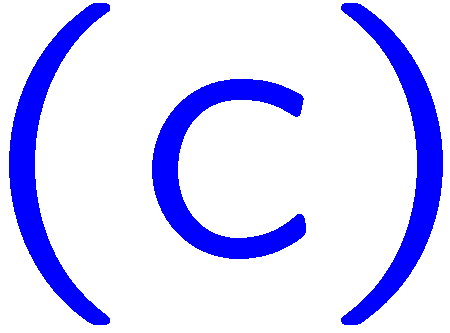 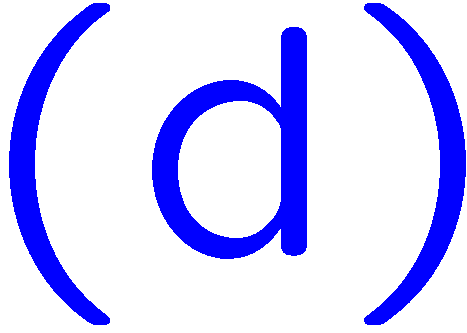 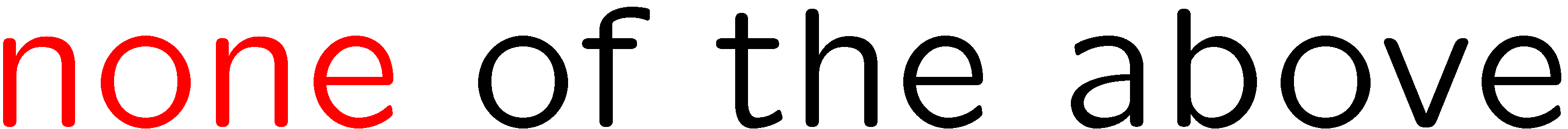 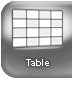 12
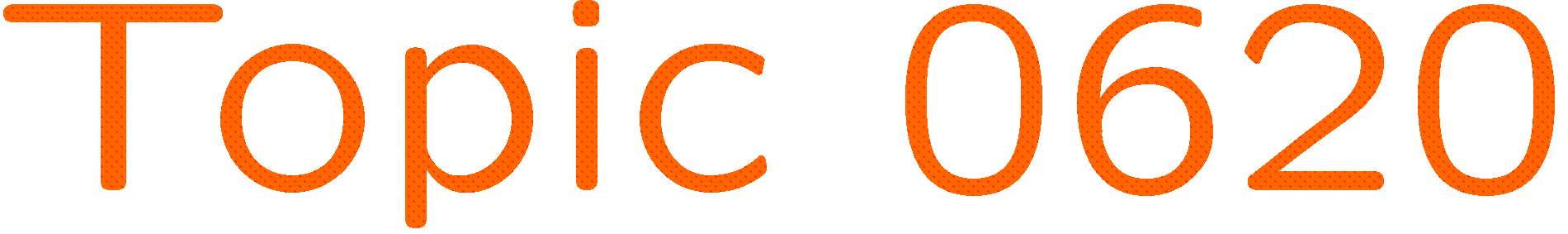 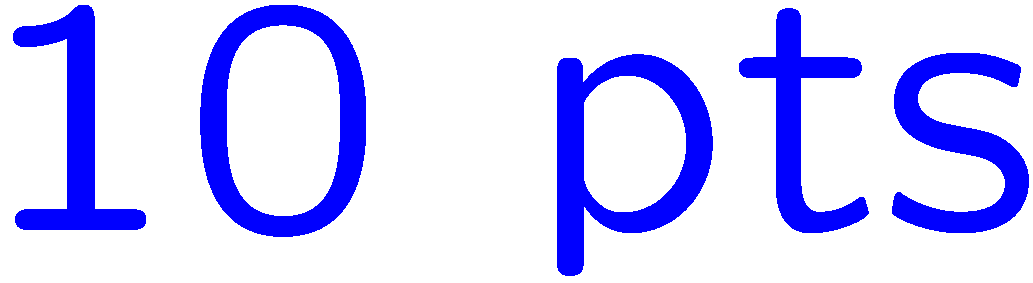 1+1=
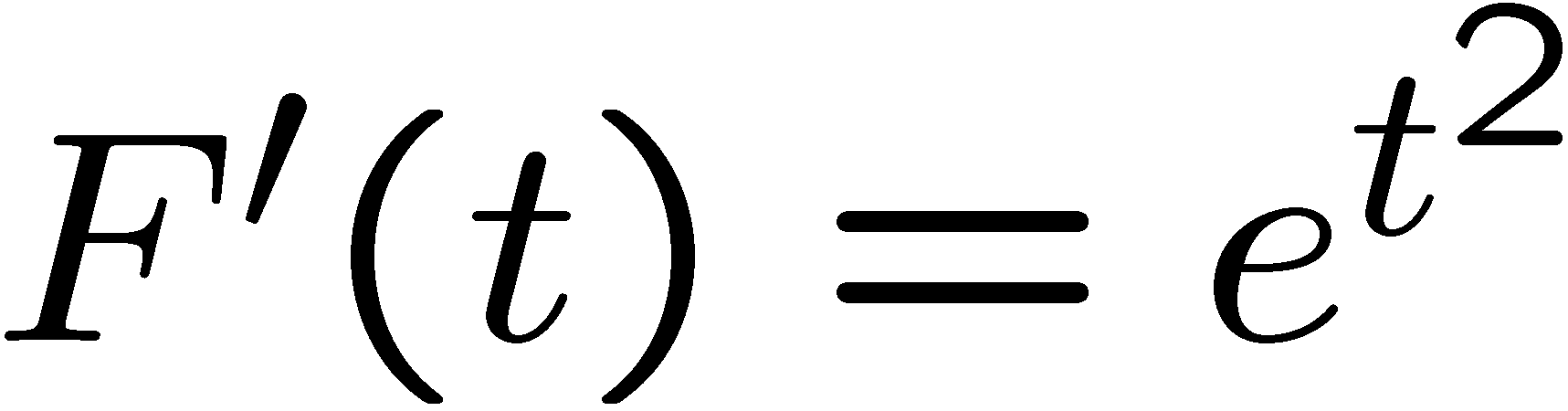 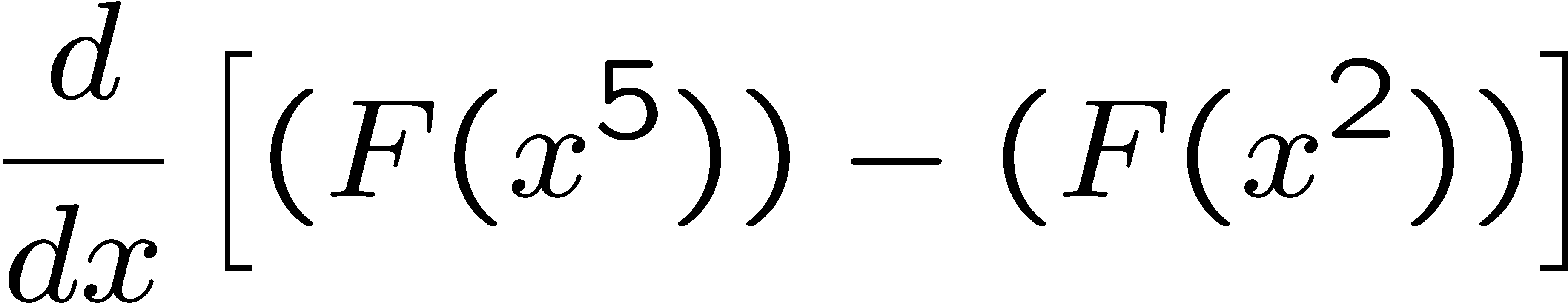 1
2
3
4
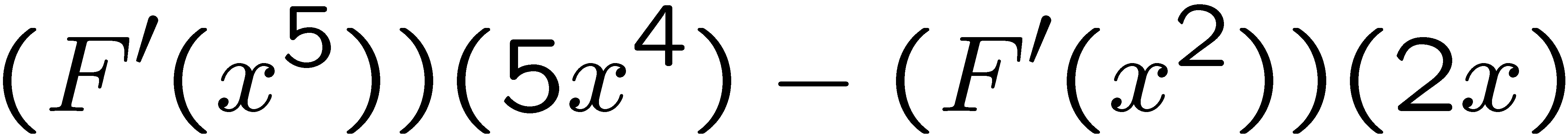 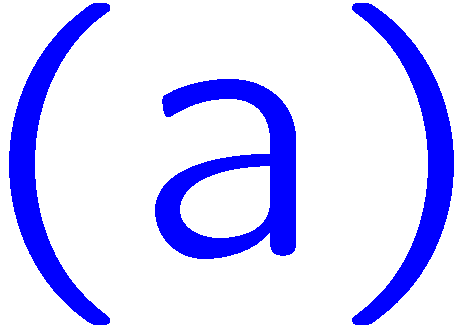 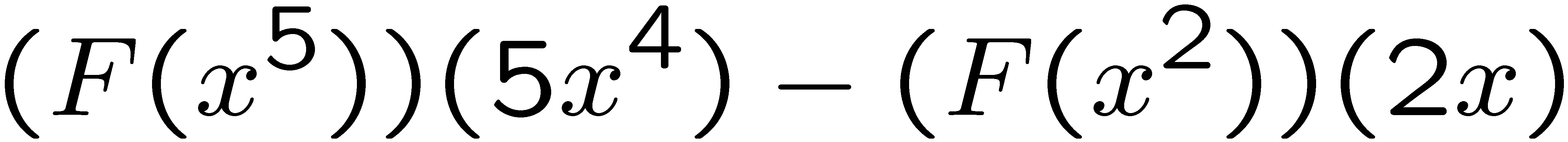 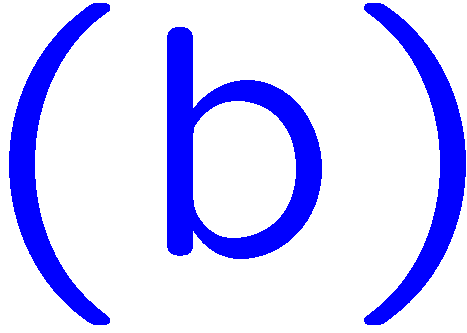 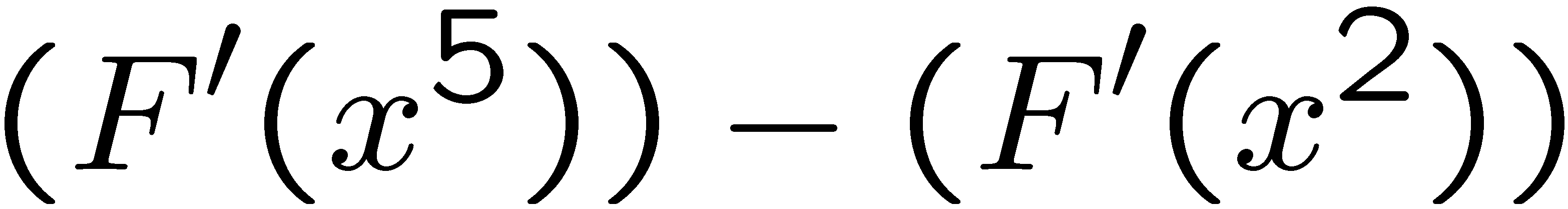 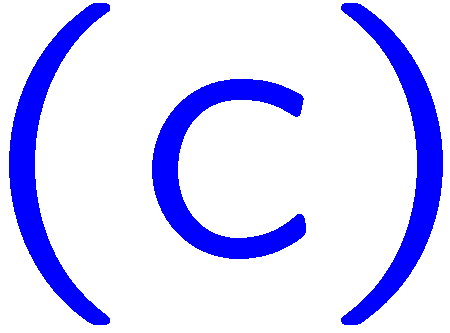 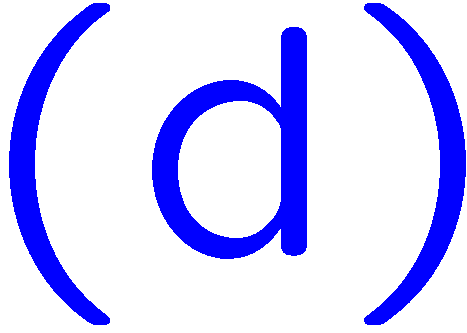 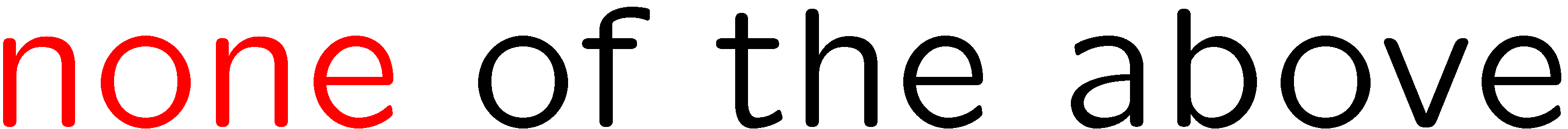 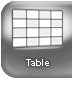 13
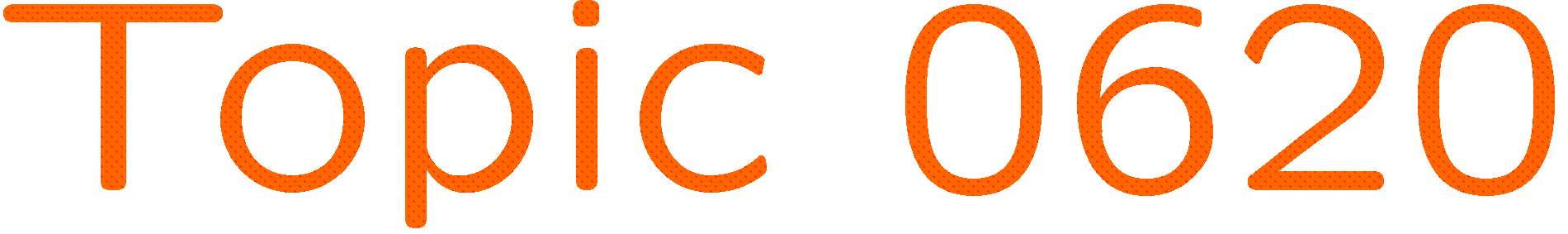 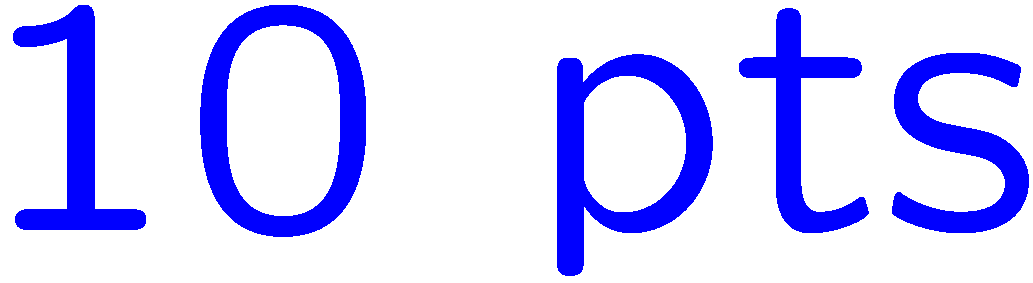 1+1=
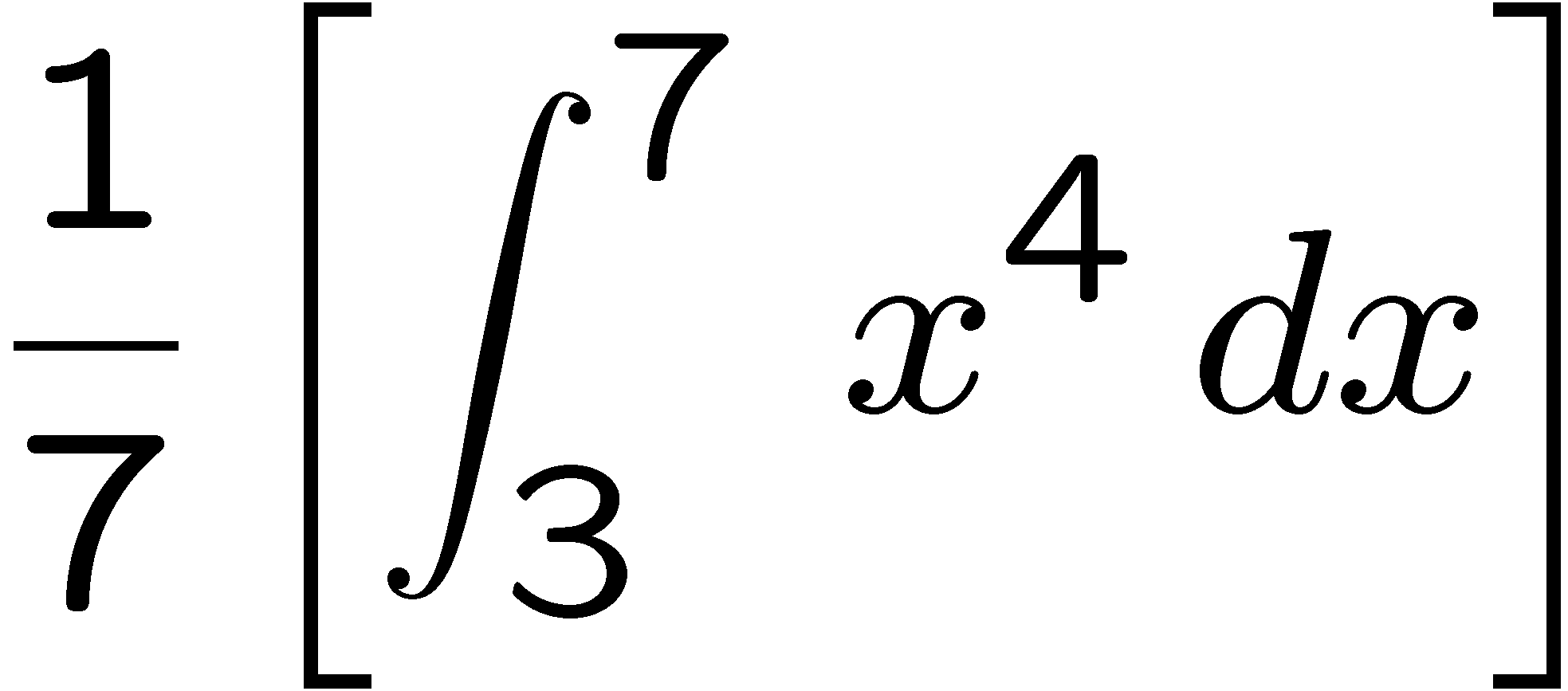 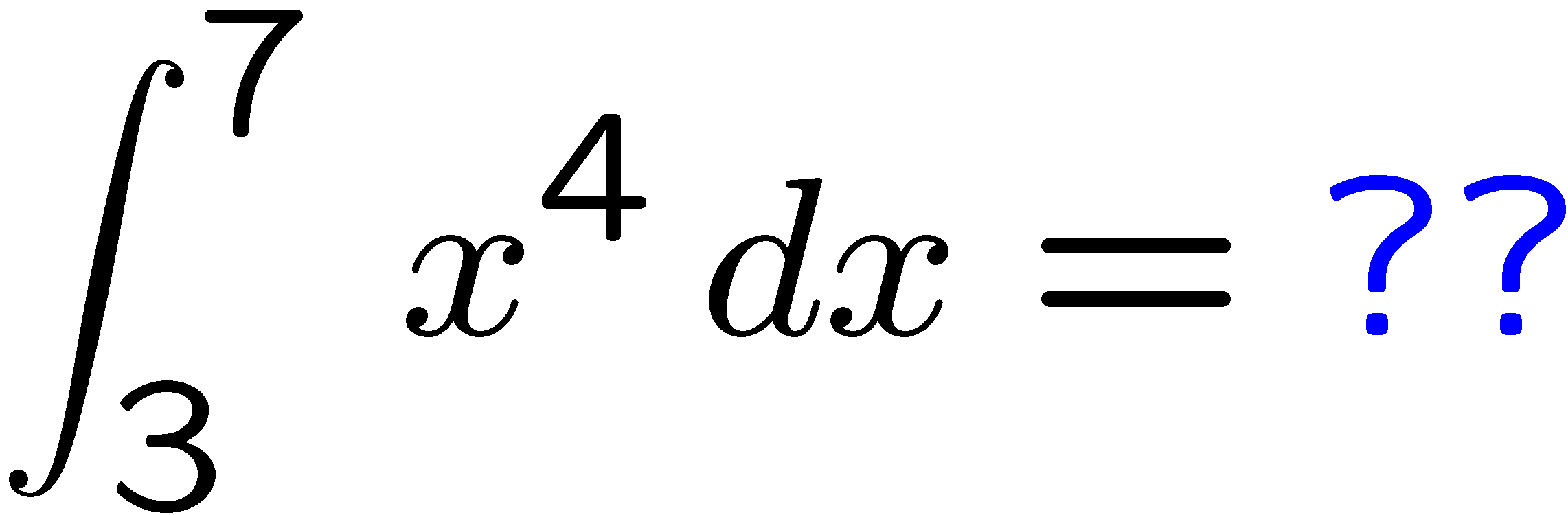 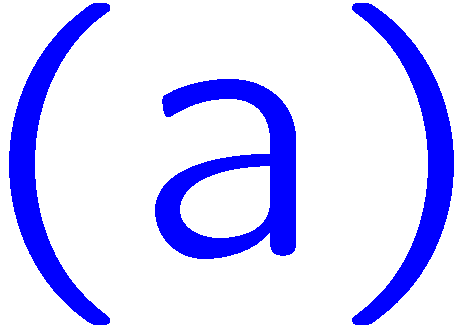 1
2
3
4
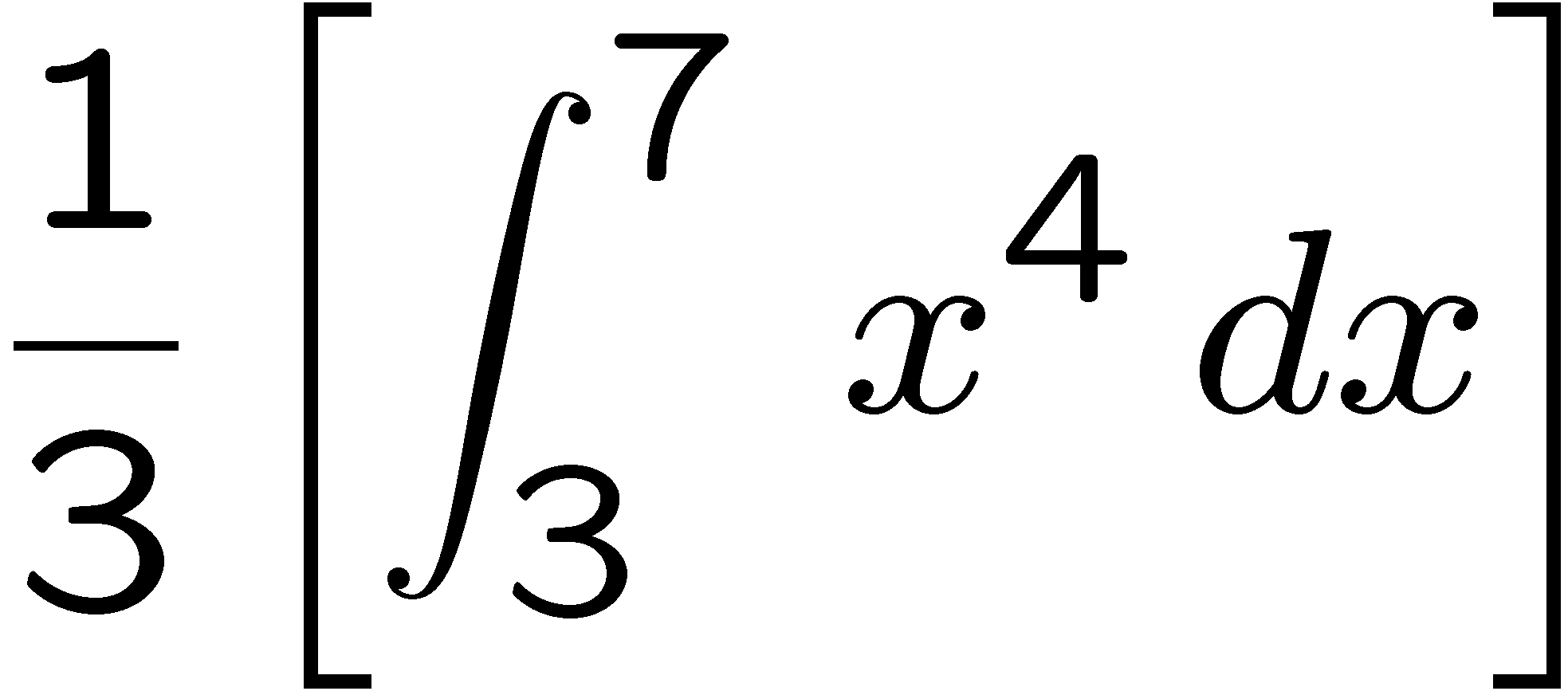 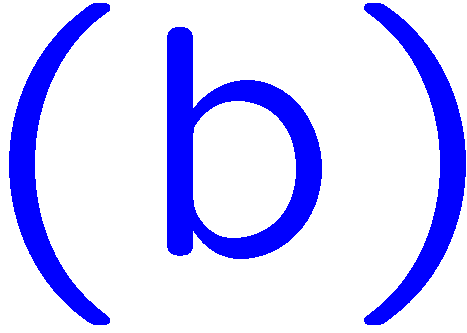 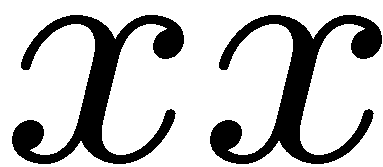 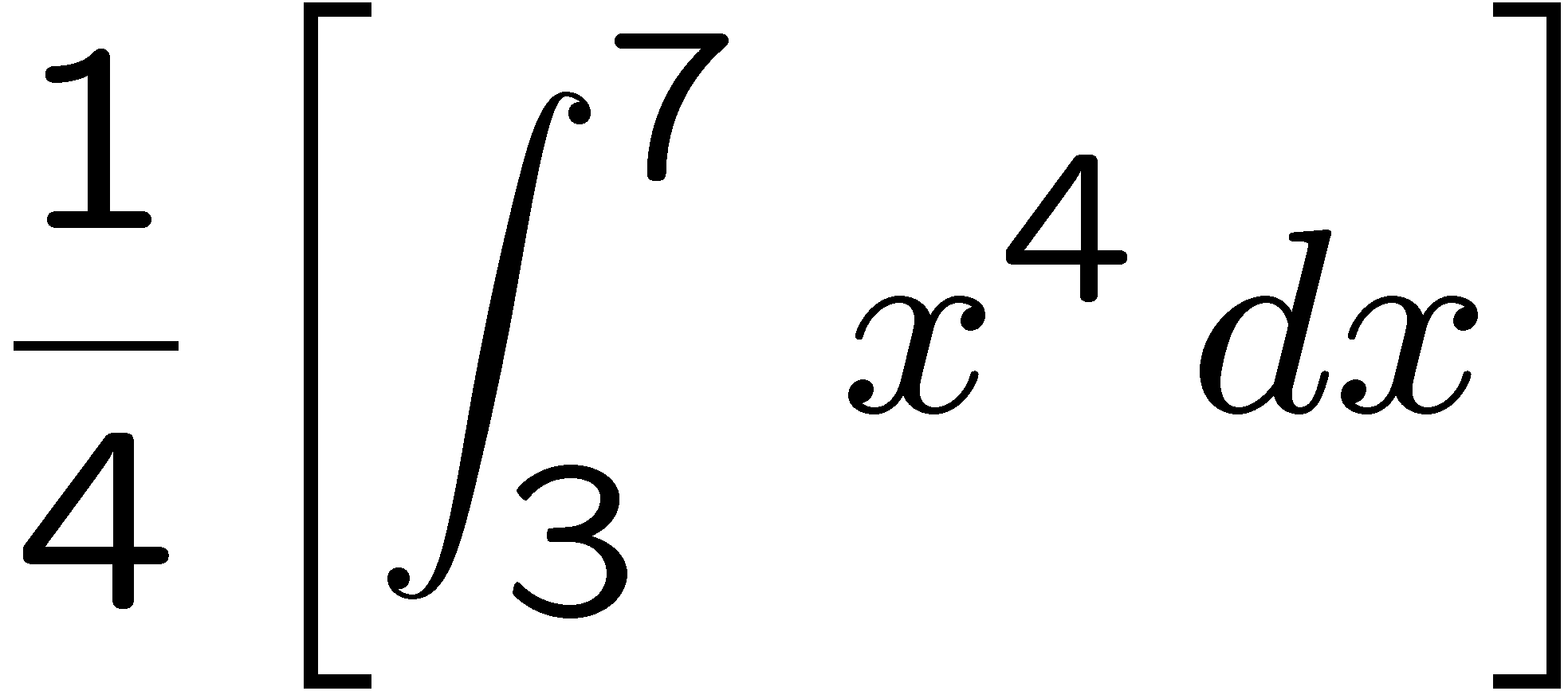 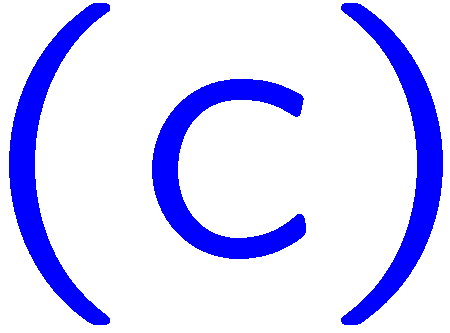 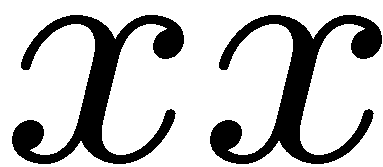 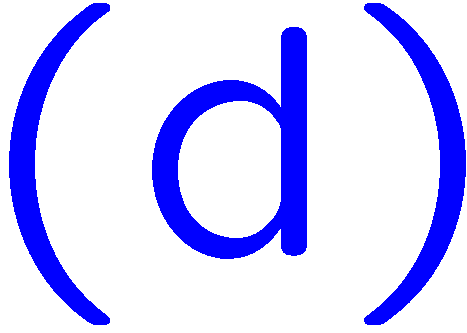 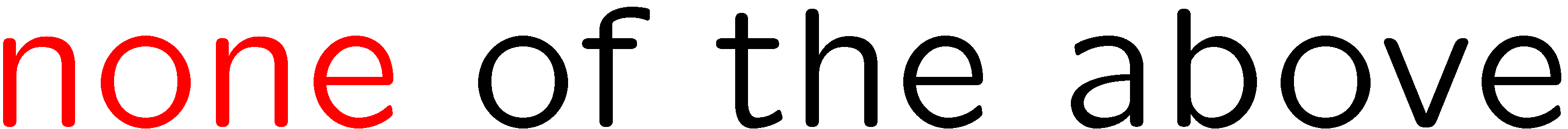 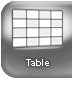 14
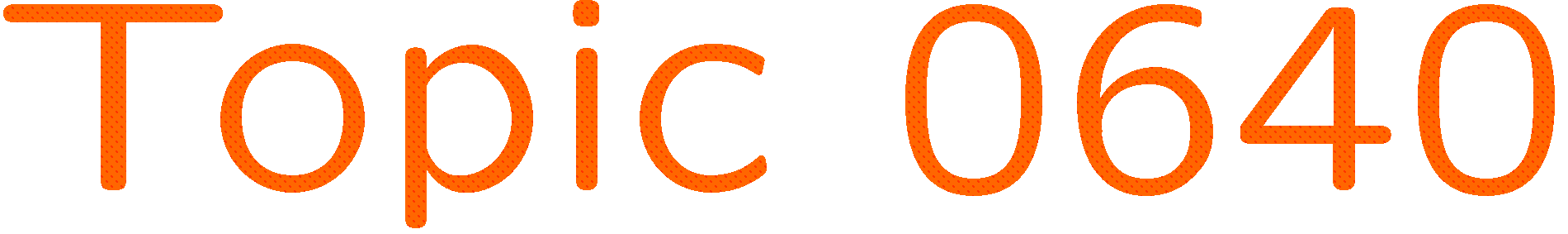 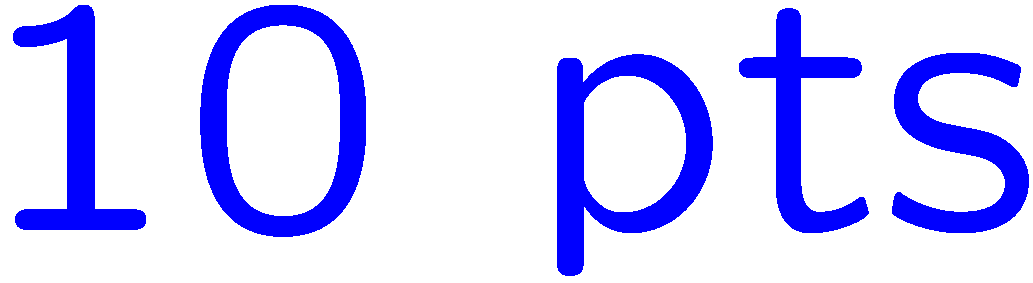 1+1=
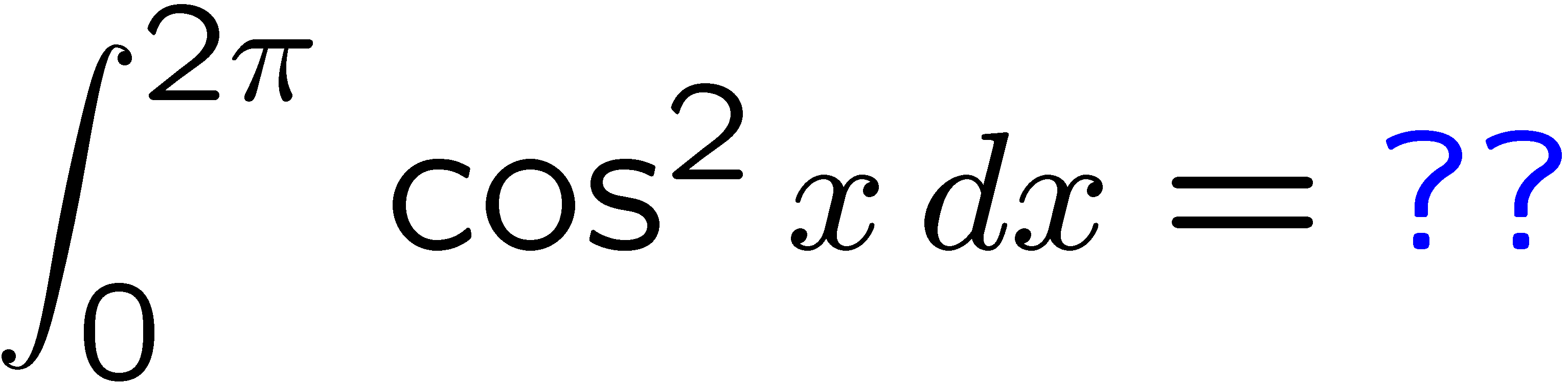 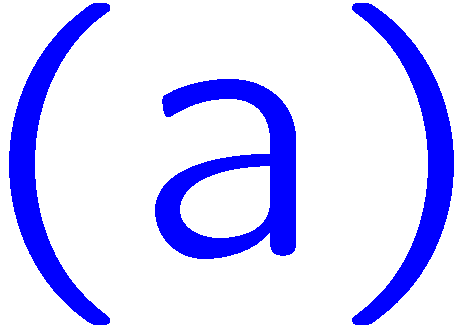 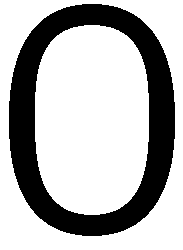 1
2
3
4
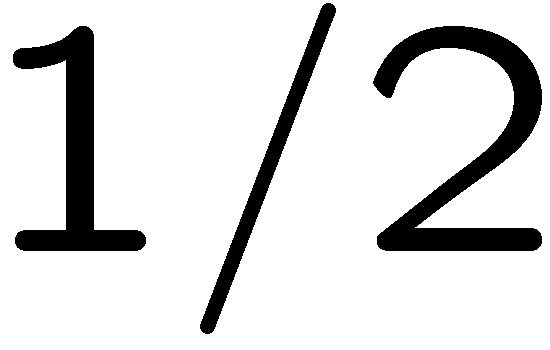 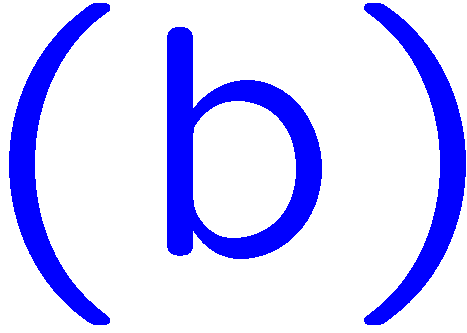 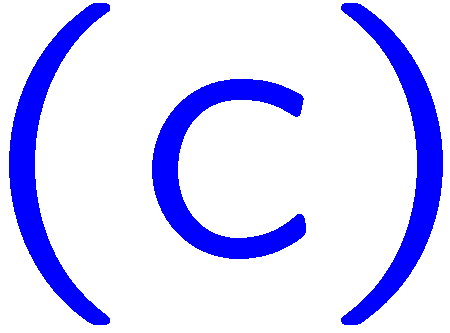 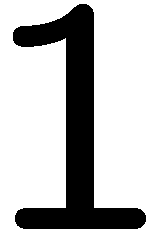 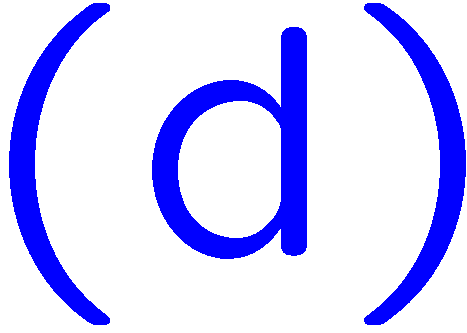 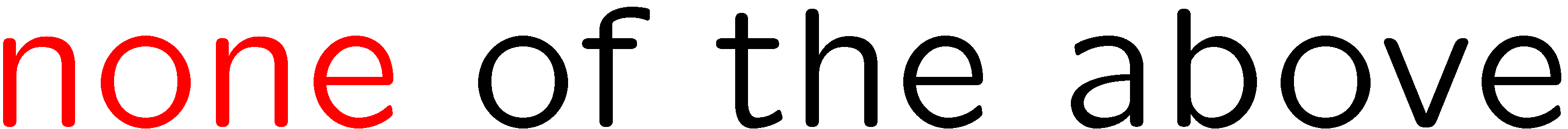 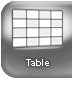 15
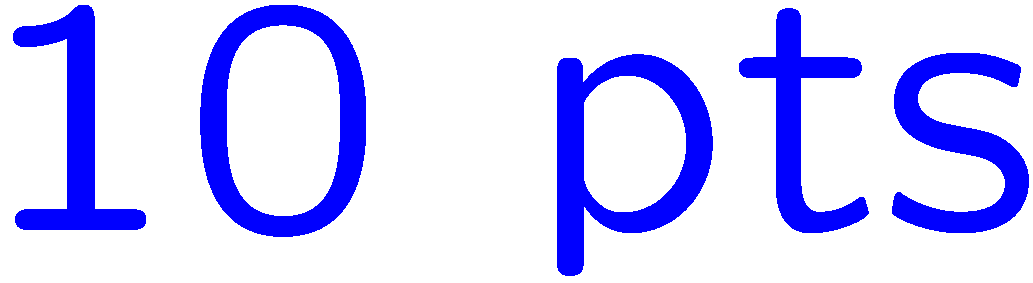 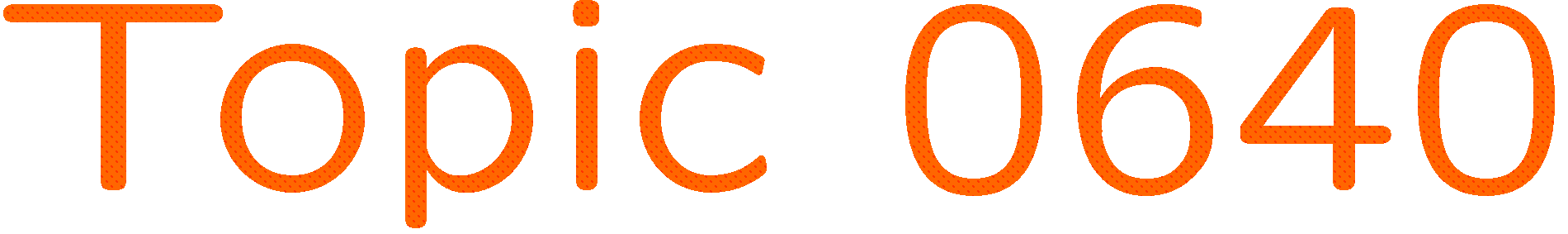 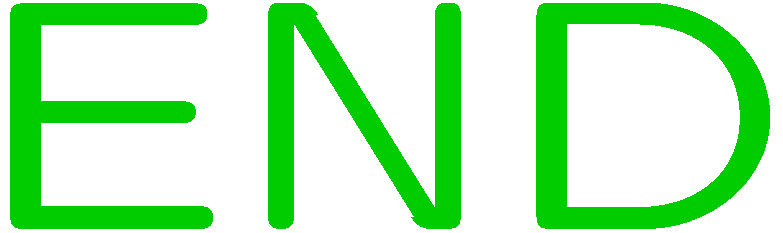 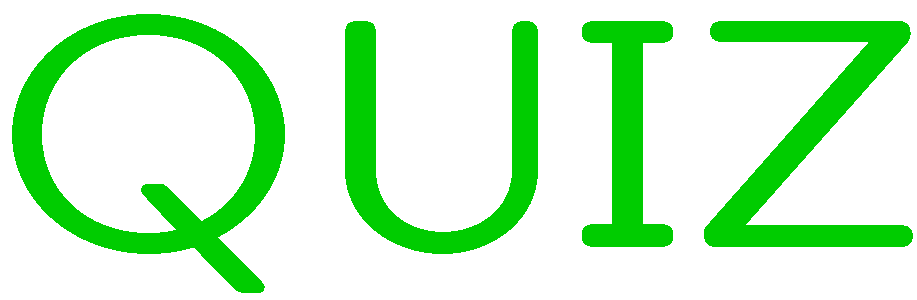